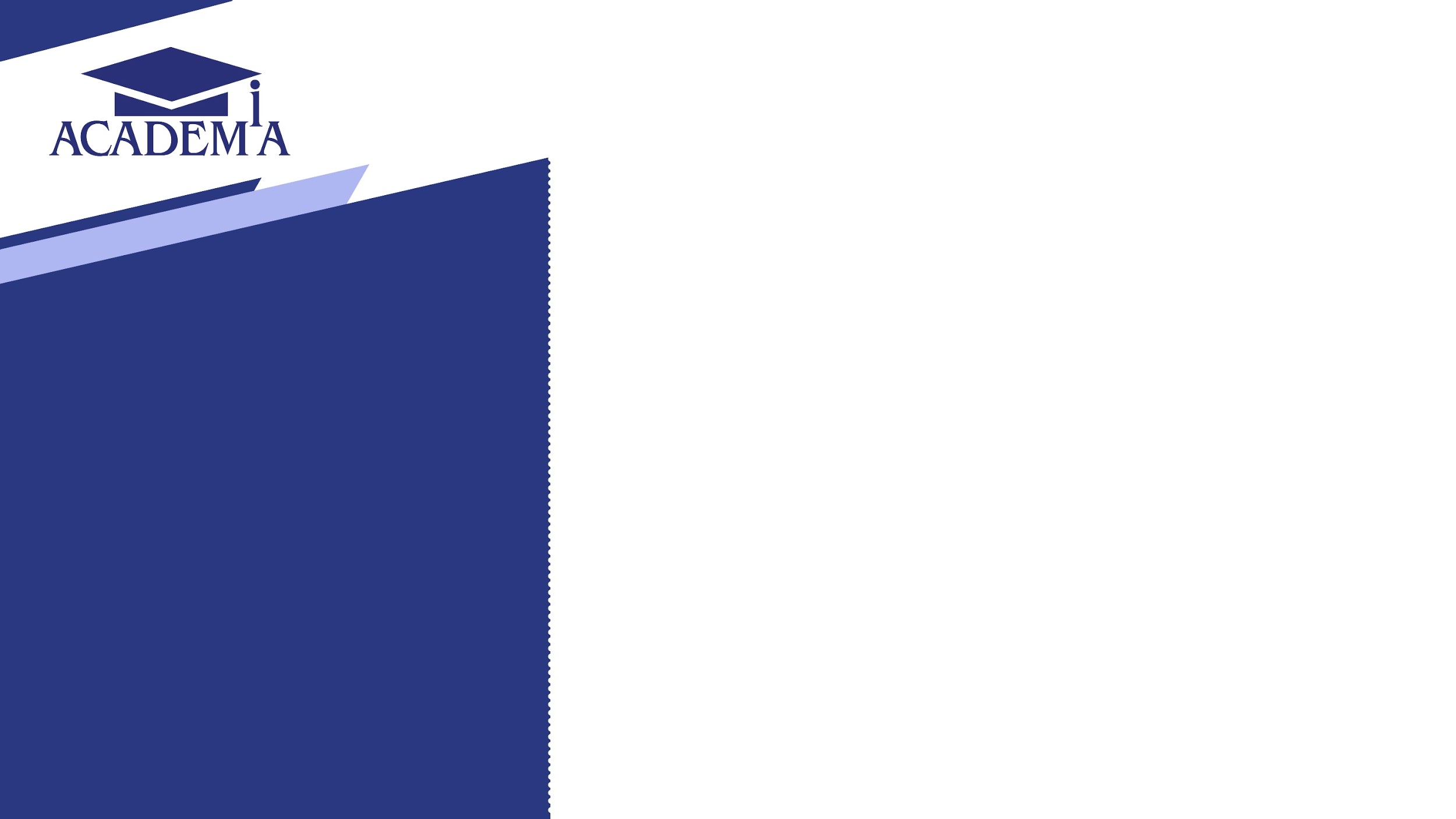 Развитие платформенных решений “Академия-Медиа”: 
новые информационные системы



Степник Елена Александровна
Мубаракшина Алсу Ирековна
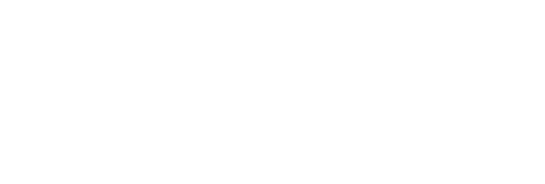 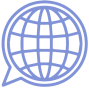 http://www.academia-moscow.ru
20.12.2018
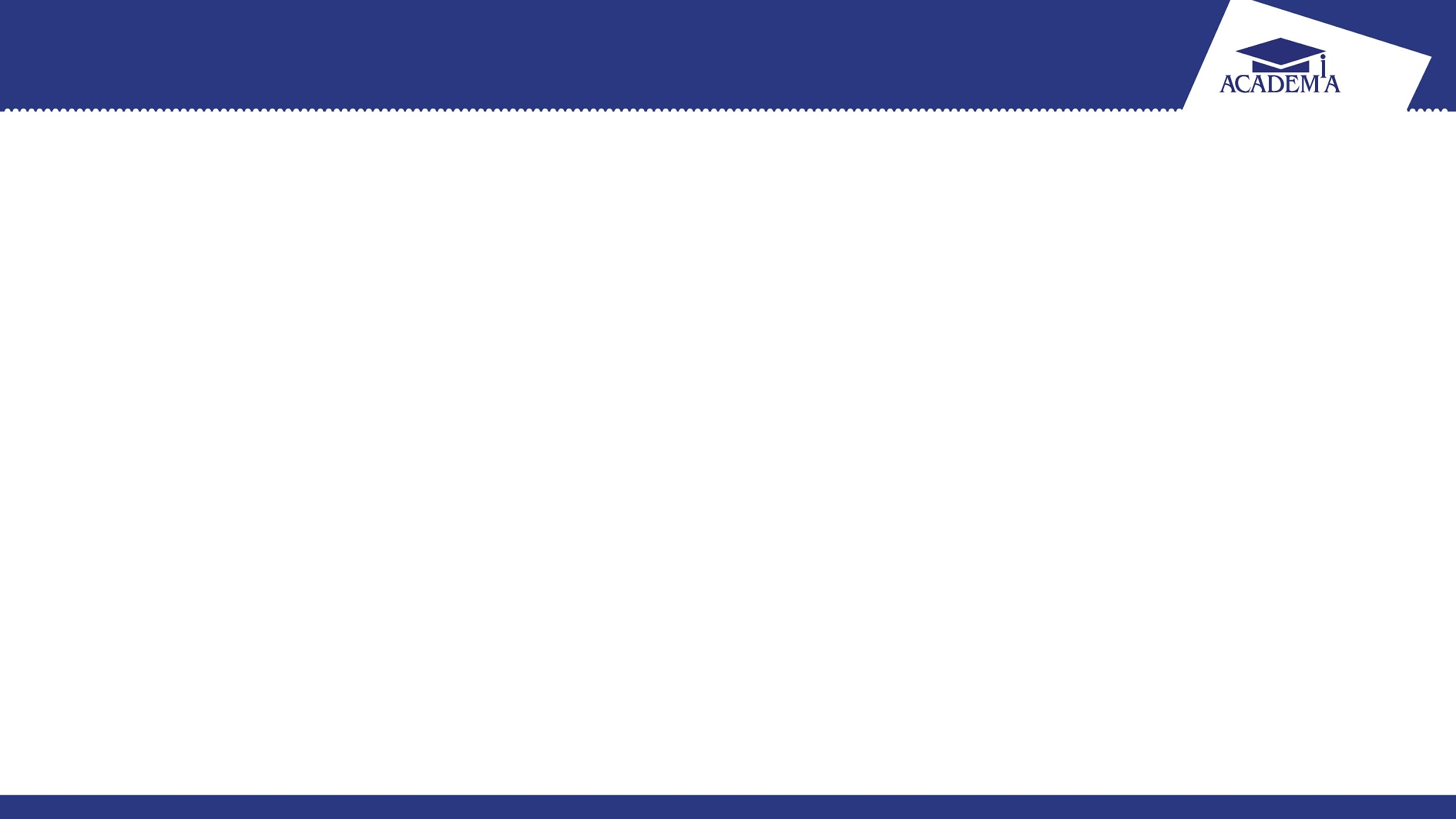 Информационные системы в 2019 году
«Онлайн-задания»  

«Комплекты»

«Региональный мониторинг»

«Онлайн-обучение»

«Расписание»

«Опросы»

«Монитор урока»

«Коммуникация 2.0»

«Рейтинги 2.0»

«Адаптация Платформы для инклюзивного образования»
‹#›
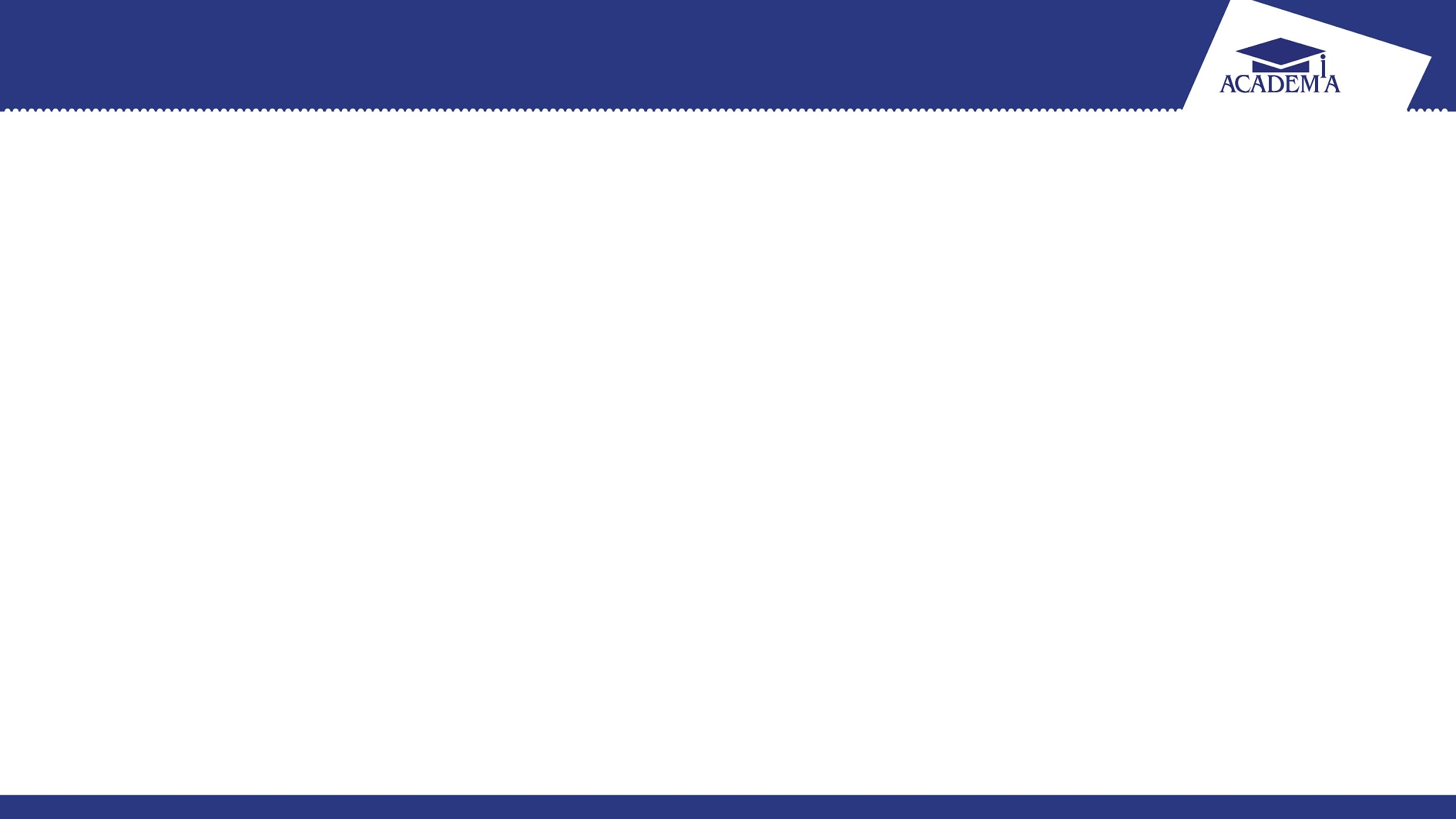 Информационная система «Онлайн-задания»
Создание дополнительных Заданий к разделам курса

Назначение Заданий: всему курсу, группе студентов, отдельным студентам

Функционал создания, редактирования, удаления Заданий у всех преподавателей курса и администратора ПОО

Сохранение всех попыток выполнения Заданий

Учет выполнения Заданий в результатах по курсу

Интеграция с информационными системами "Электронный журнал", "Рейтинги" и "Мониторинг"
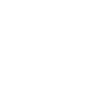 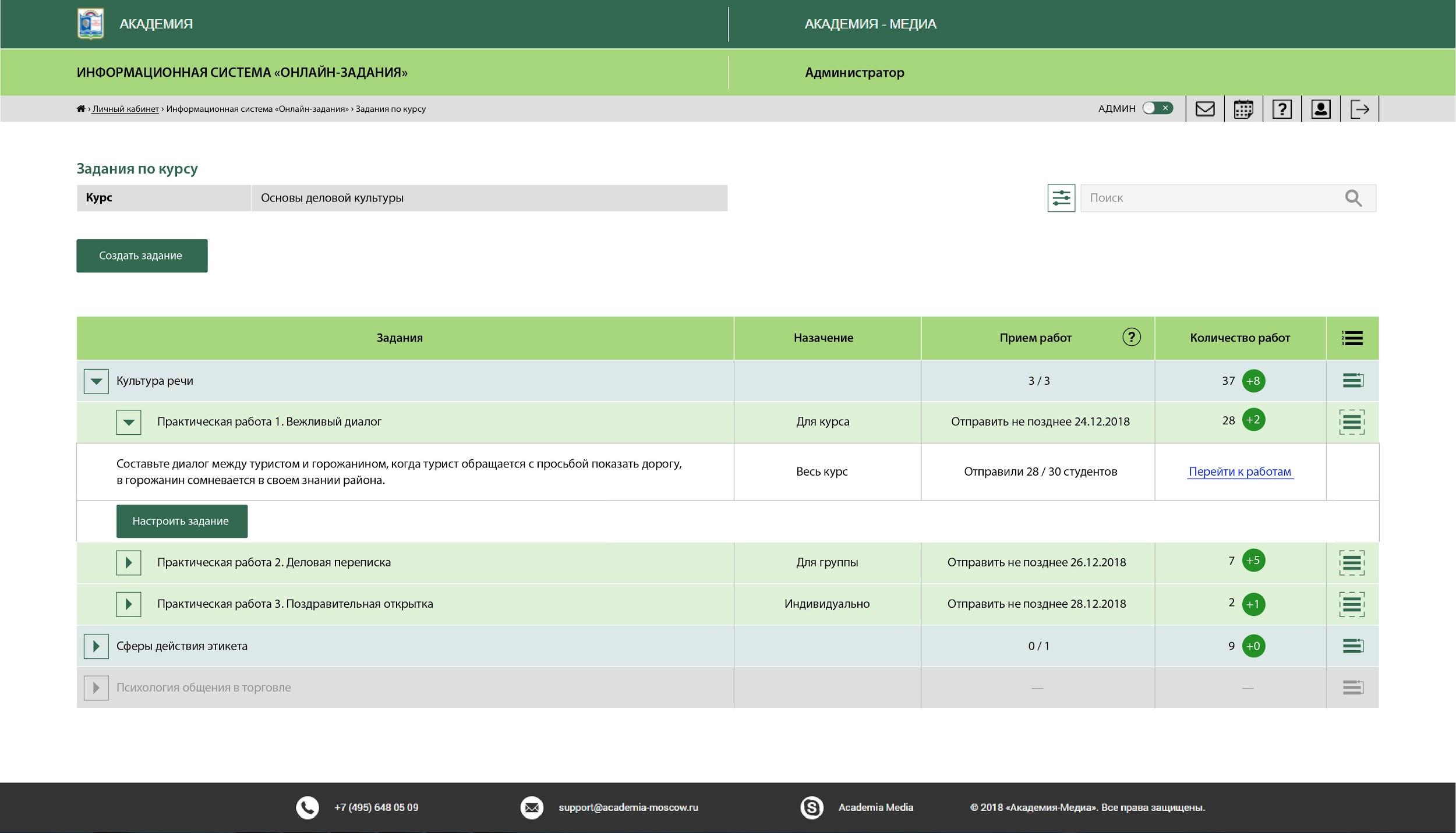 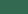 ‹#›
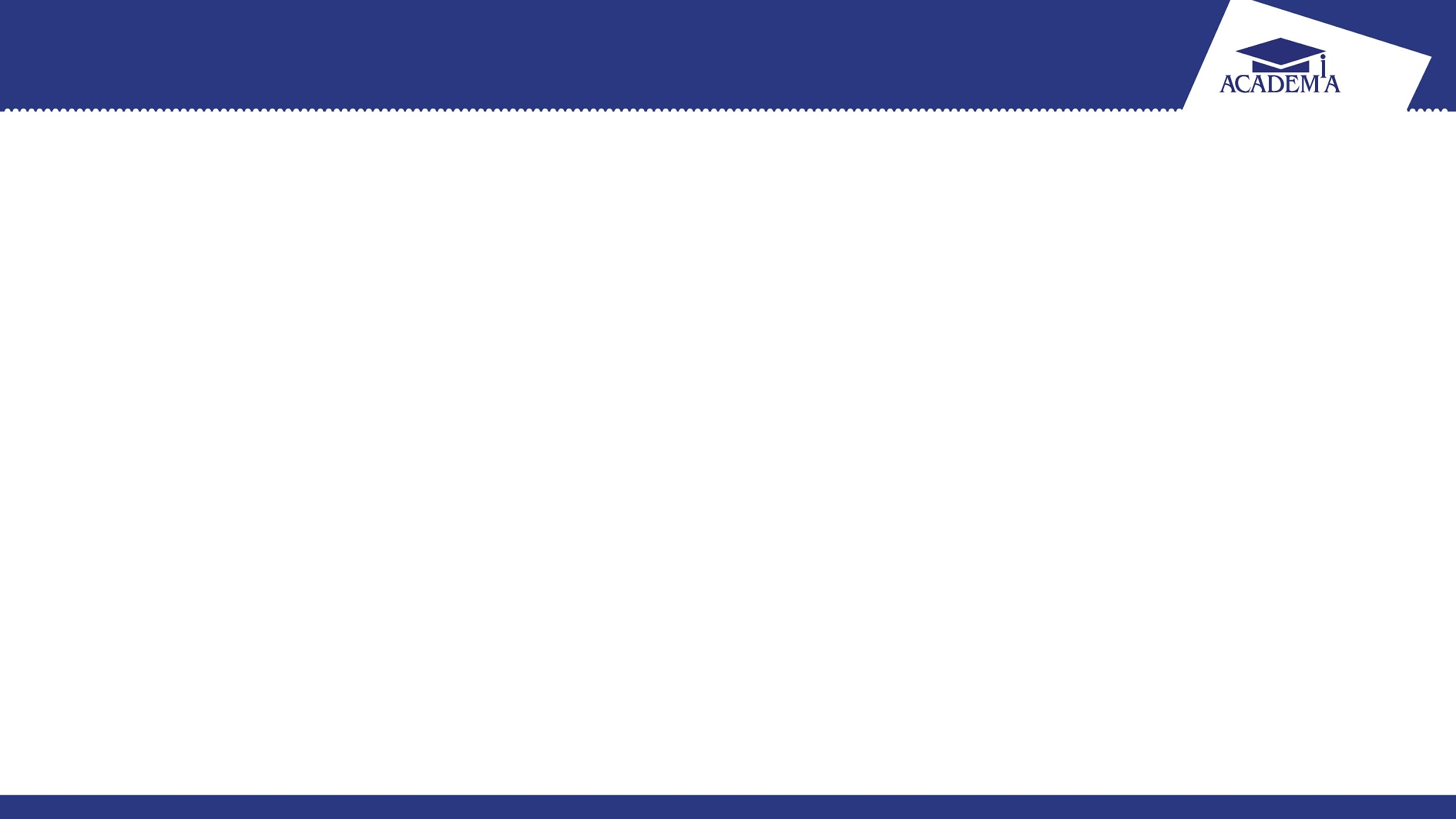 Информационная система «Комплекты»
Формирование Комплекта учебных материалов по определенному направлению: профессия, компетенция, укрупненные группы направлений подготовки

Доступ к Комплектам с использованием нового функционала глобальных групп

Формирование отчетов об использовании Комплектов в образовательном процессе
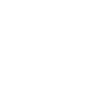 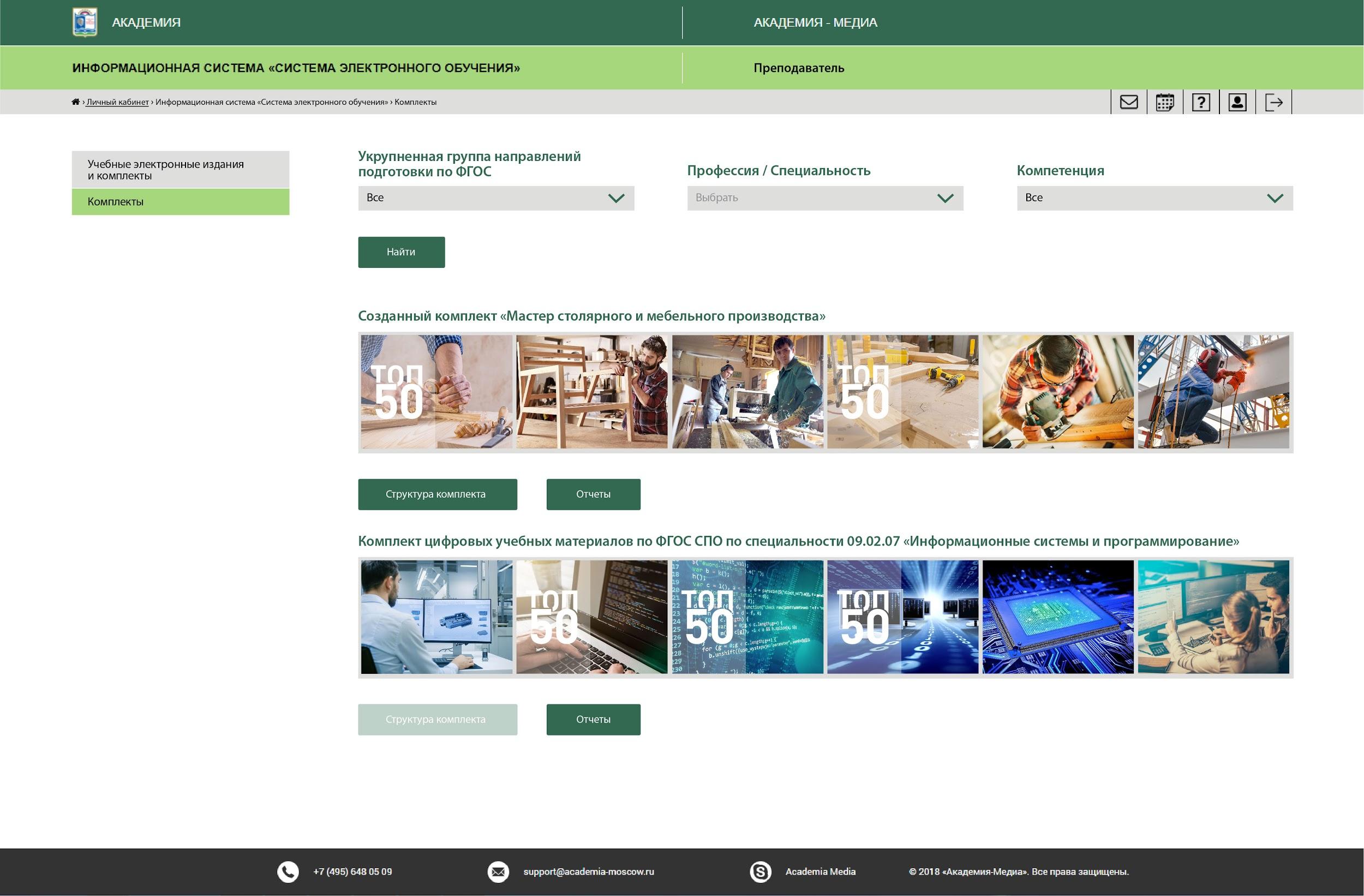 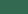 ‹#›
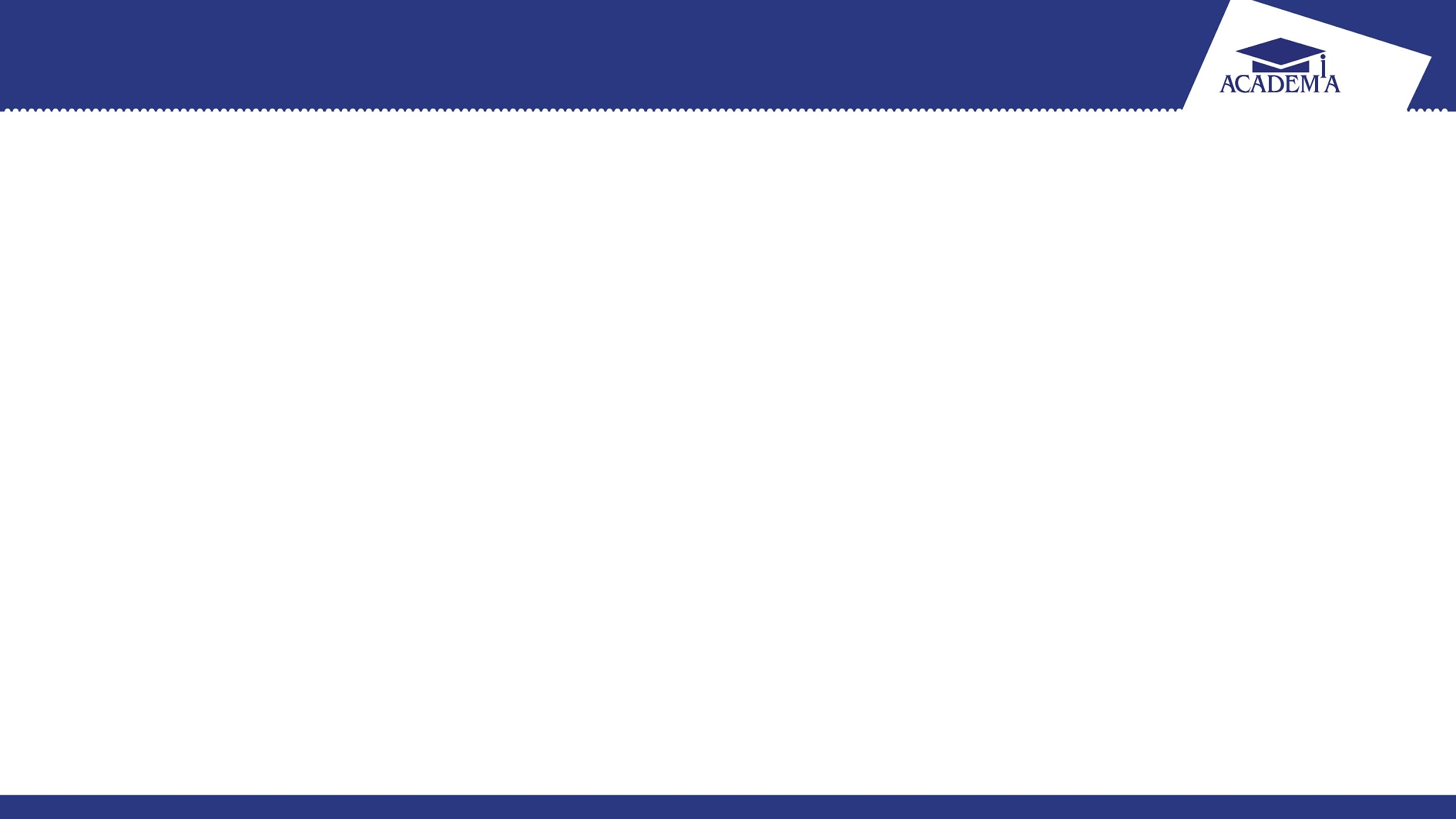 Информационная система «Региональный мониторинг»
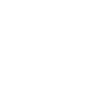 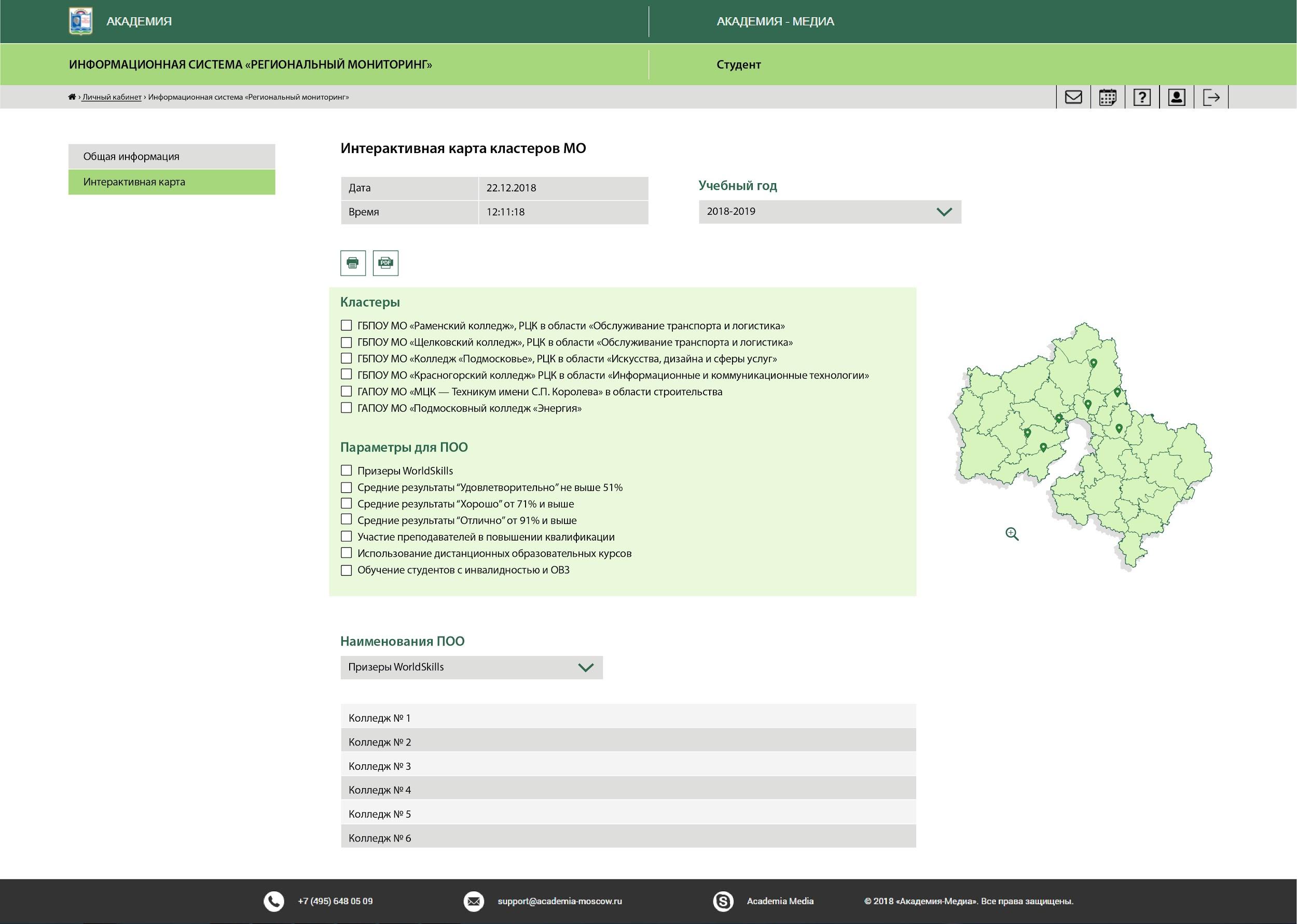 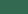 Дополнительный функционал мониторинга для МЦК/РЦК

Сбор и анализ результатов образовательного процесса во всех ПОО

Разграничение доступа к отчетам

Формирование поручений/напоминаний руководителям/преподавателям ПОО
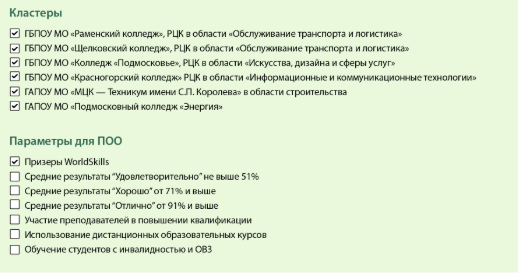 ‹#›
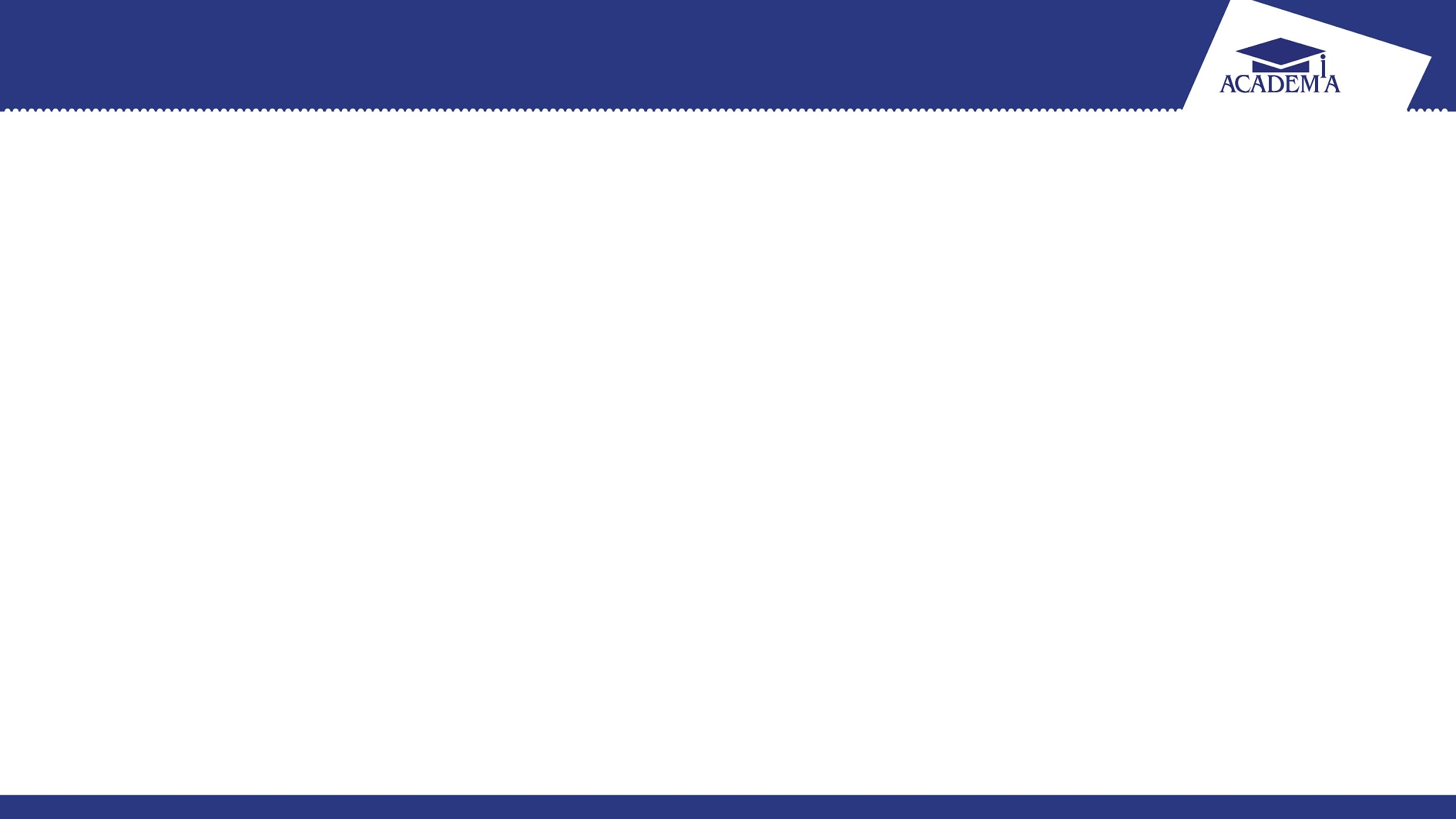 Информационная система «Региональный мониторинг»
Графическое представление аналитических отчетов
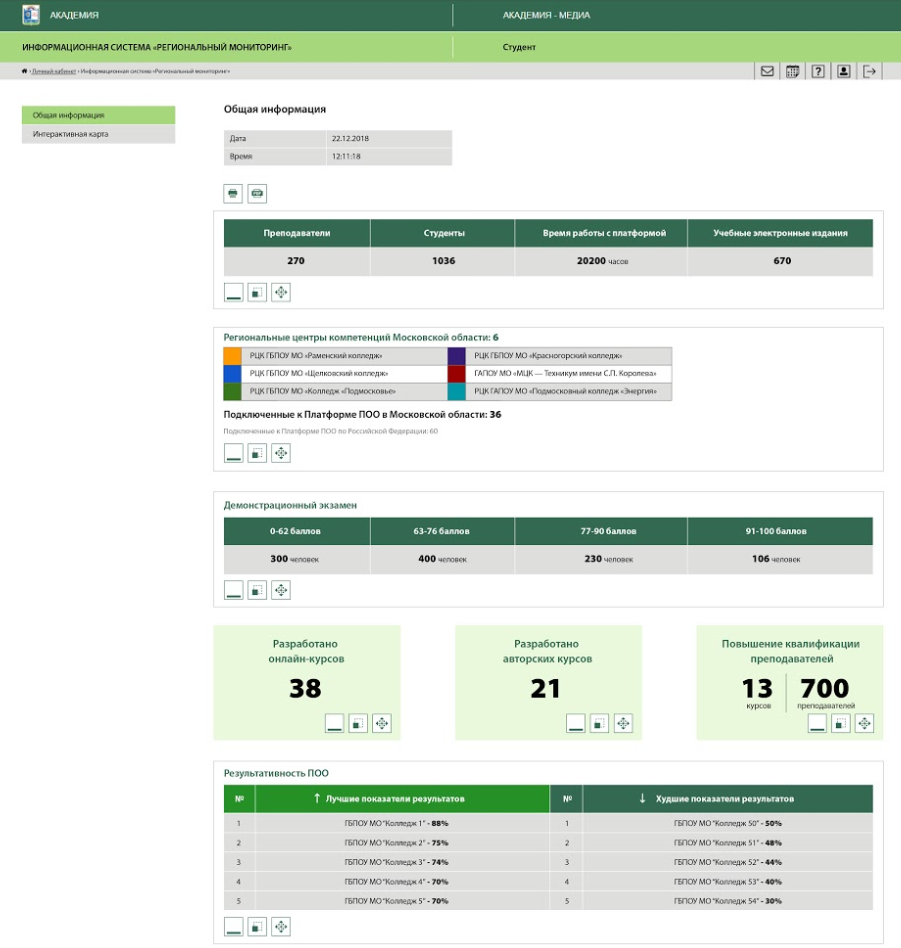 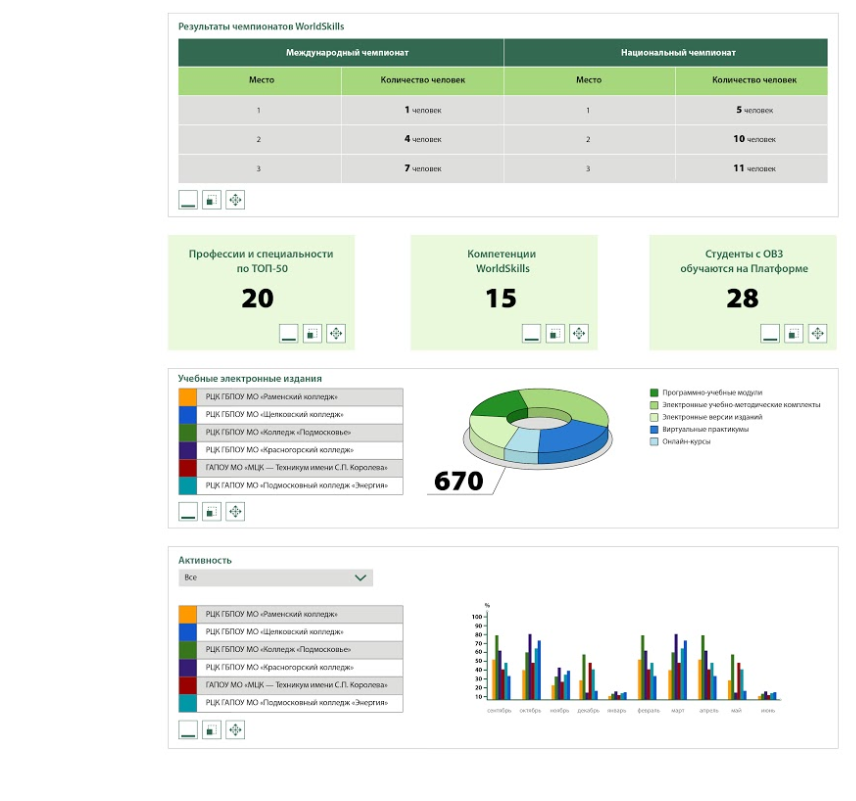 ‹#›
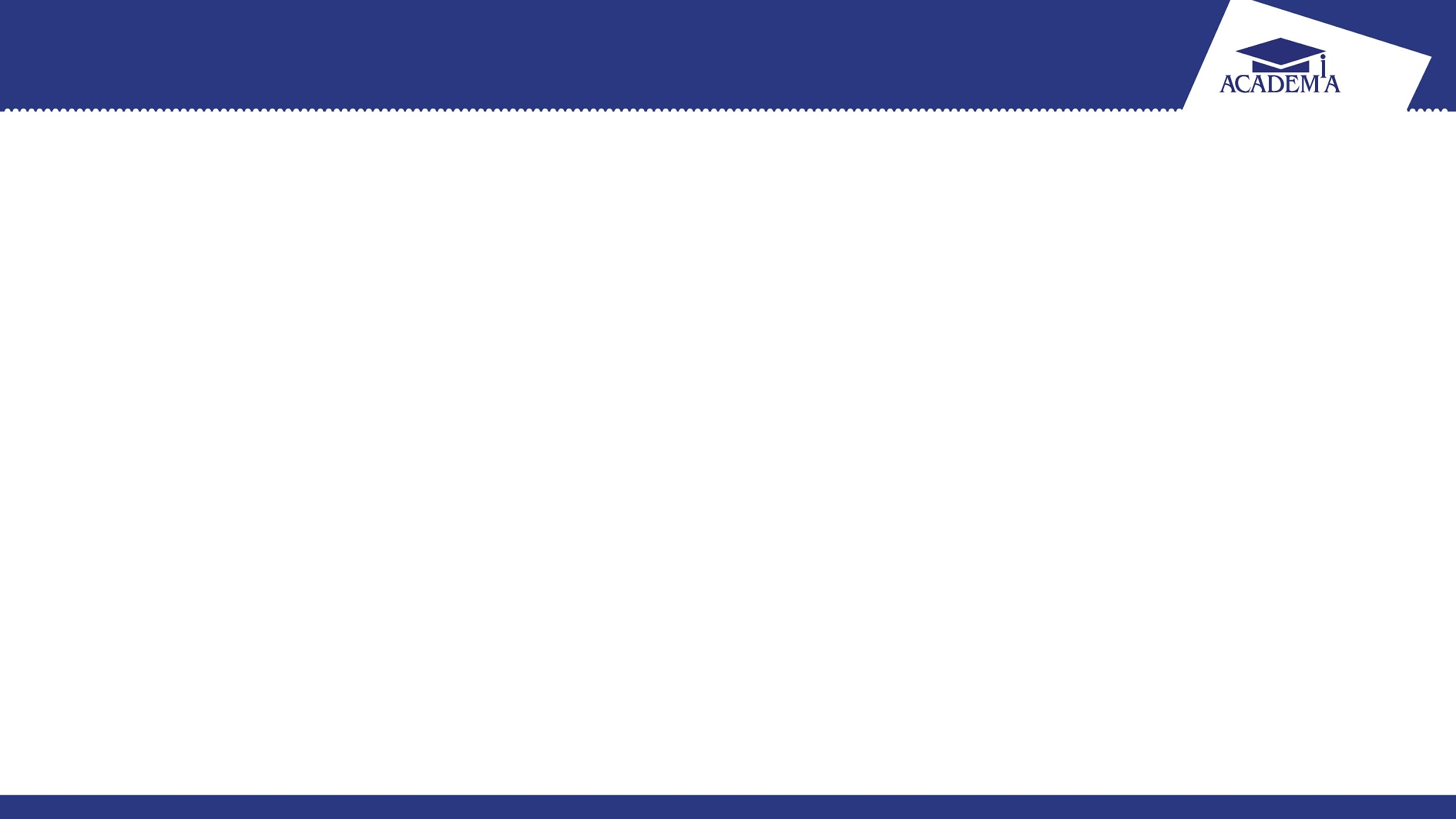 Информационная система «Онлайн-обучение»
Организация и проведение обучения по онлайн-курсам

Возможность обучения сторонних слушателей, не являющихся студентами ПОО Московской области

Установка сроков обучения, количества попыток прохождения тестирования                         и проходного балла по курсу

Оповещение слушателей об обучении в ленте новостей по курсу и по электронной почте

Форум и мессенджер для коммуникации преподавателя и слушателей

Интструменты подготовки сертификатов по результатам обучения
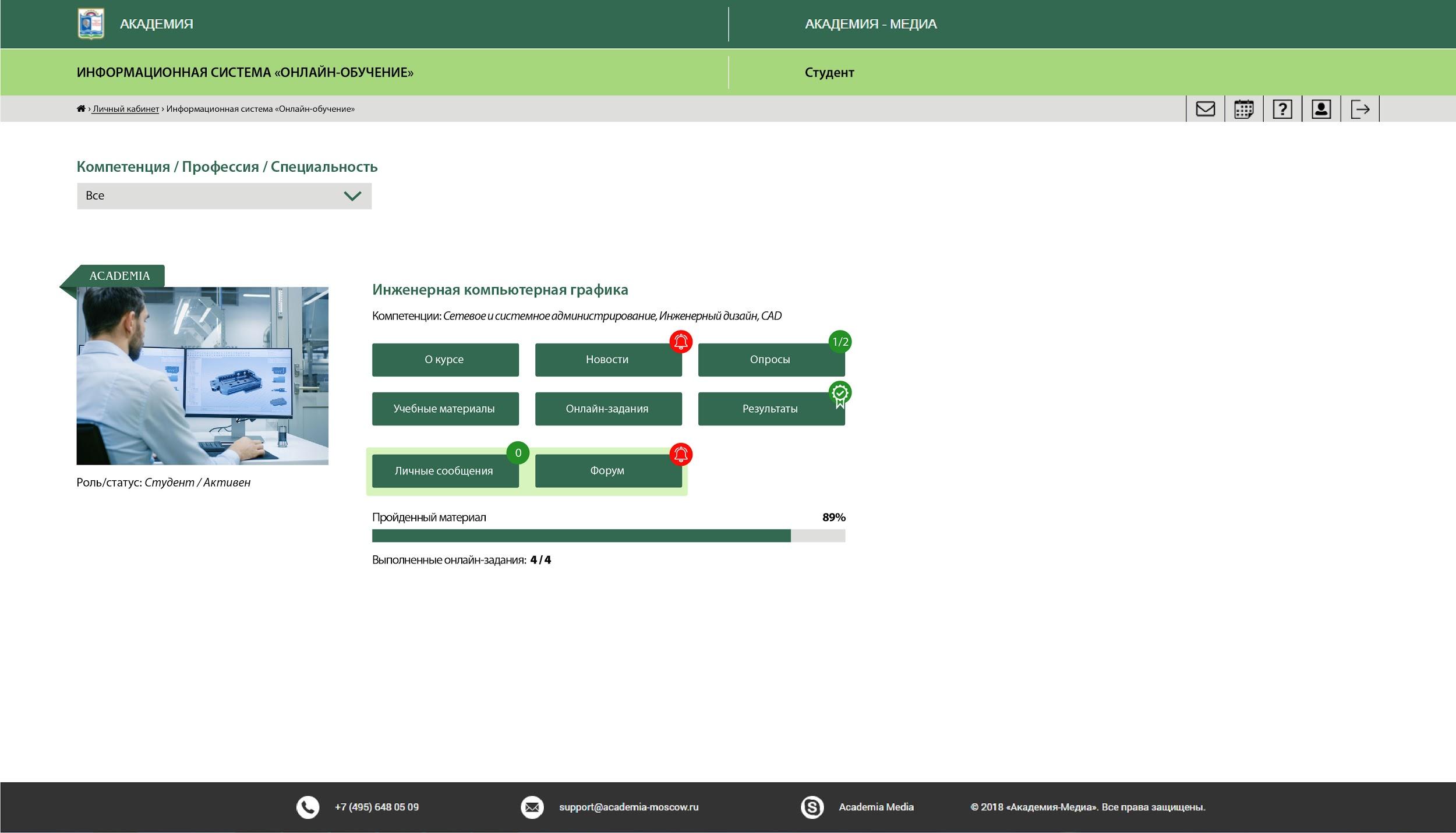 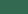 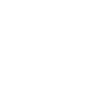 ‹#›
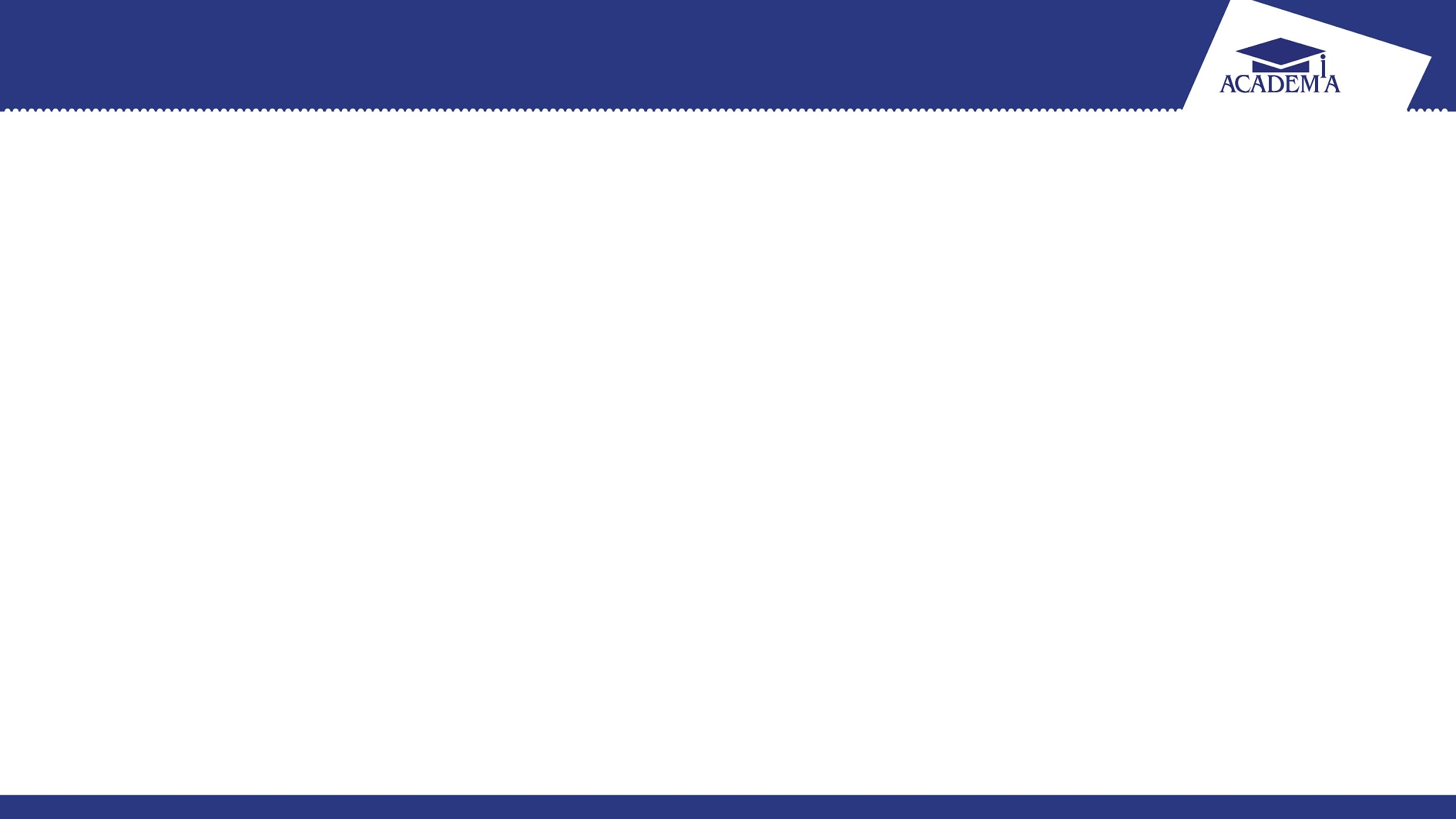 Информационная система «Расписание»
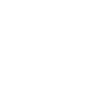 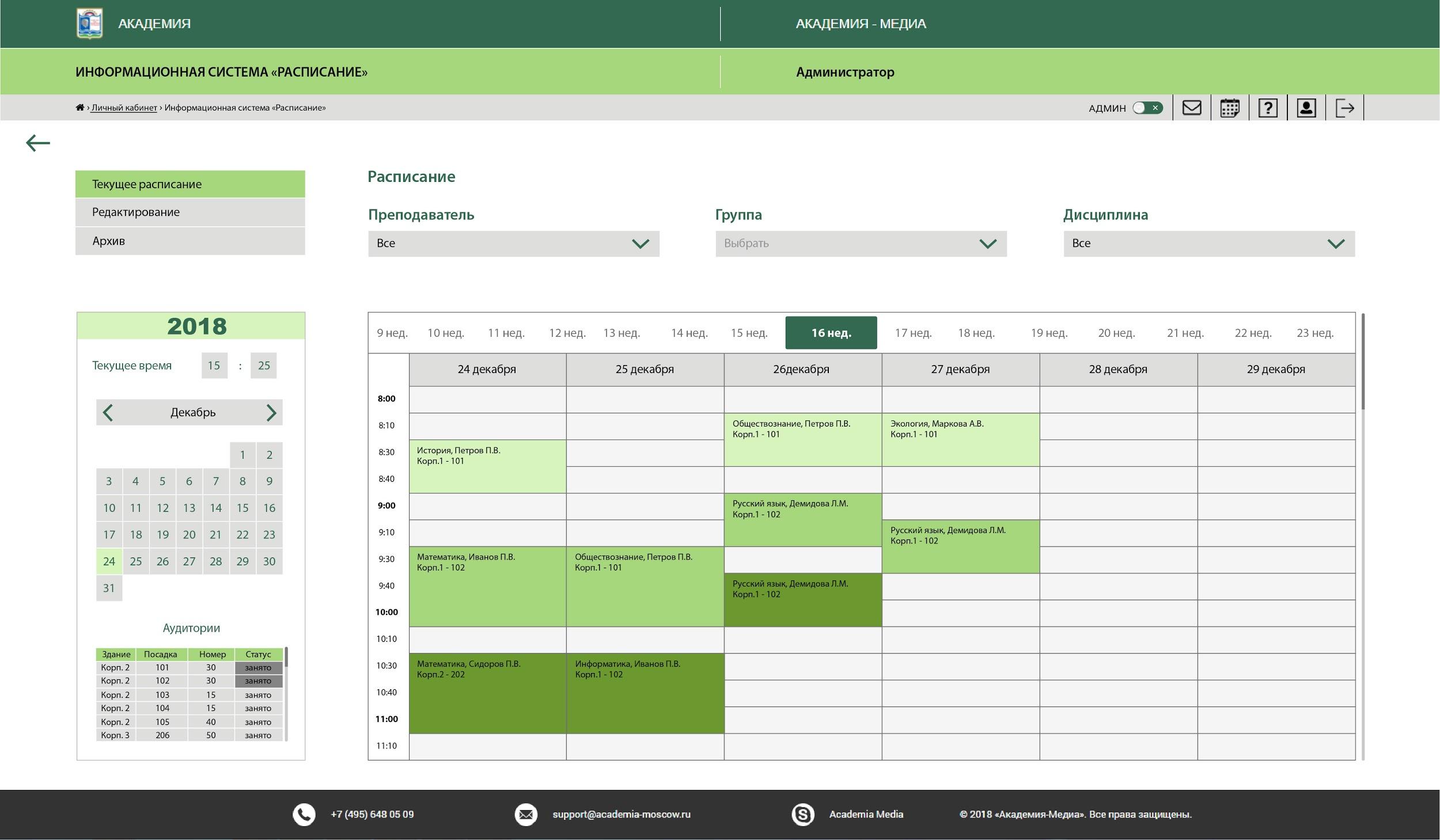 Составление расписания учебных групп, преподавателей и занятости аудиторий

Распределение учебной нагрузки

Экспорт и печать расписания

Интеграция с информационной системой "Электронный журнал" и сайтом МЦК/РЦК
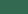 ‹#›
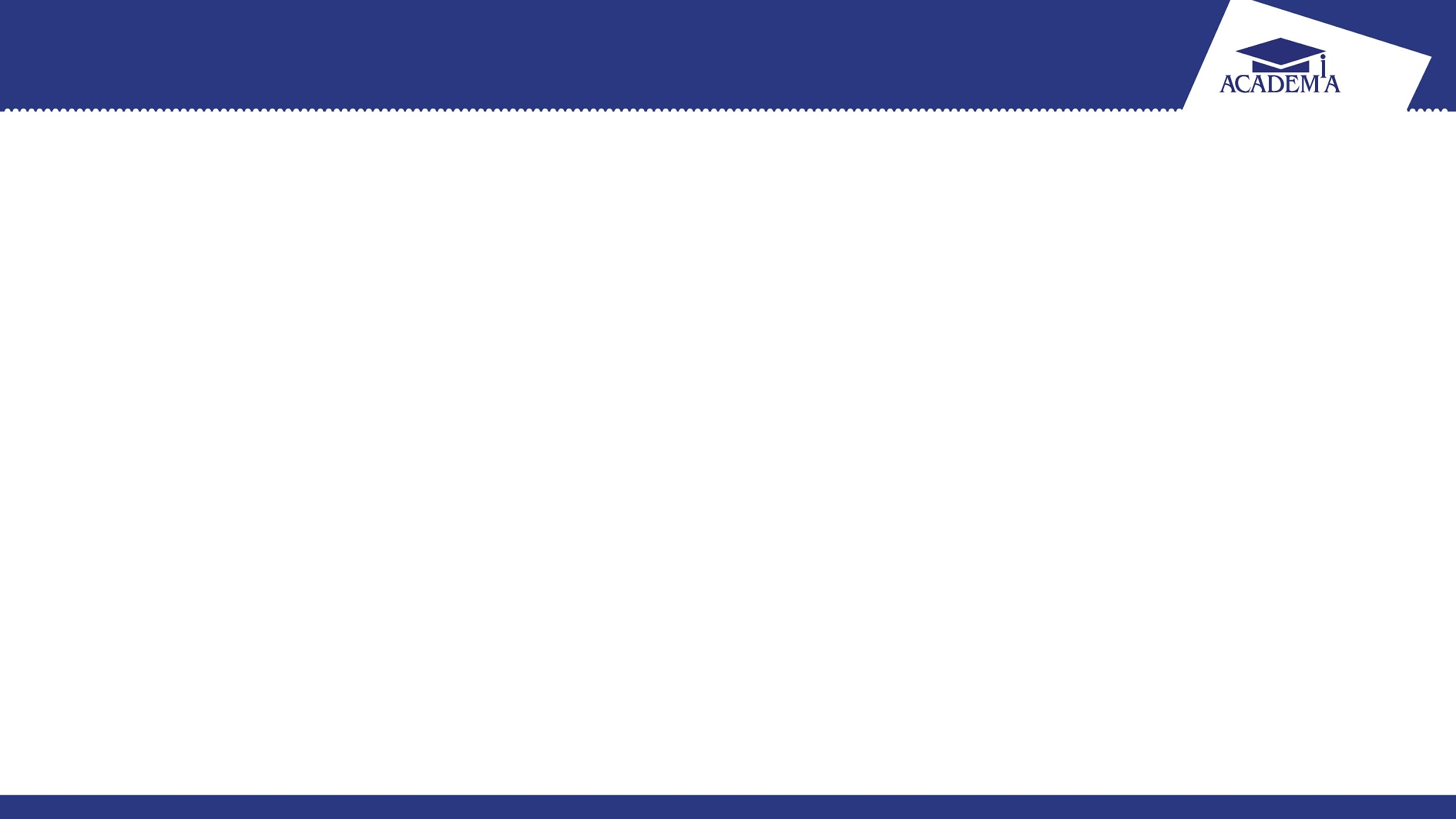 Информационная система «Опросы»
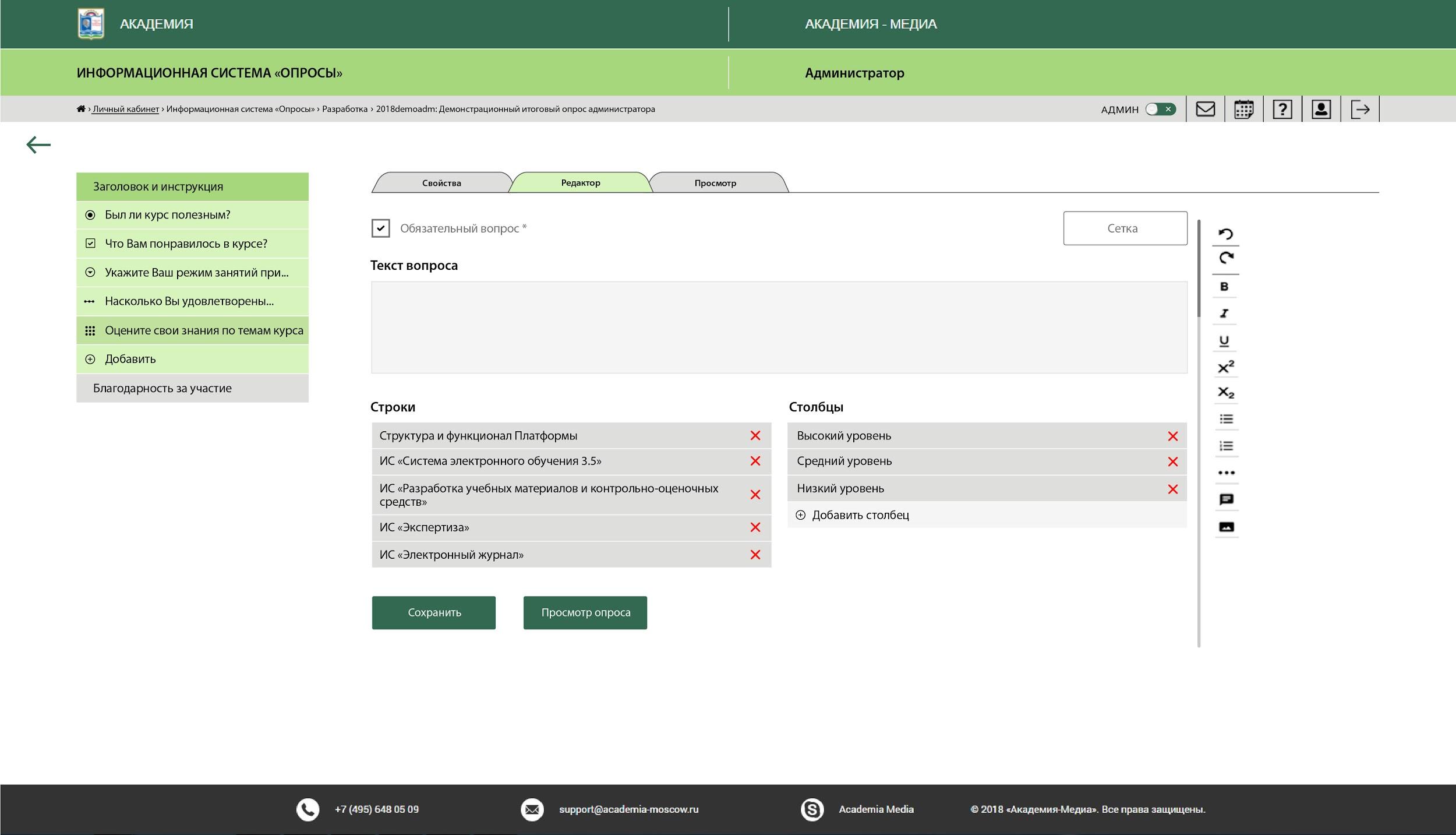 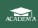 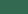 Создание и проведение выходных, текущих и итоговых типов опросов

Возможность участия в опросах всех категорий пользователей (администраторы, родители и проч.)

Назначение опросов: курсу, группе, пользователю

Возможность просмотра индивидуальных ответов и сводной статистики по выбранным пользователям
‹#›
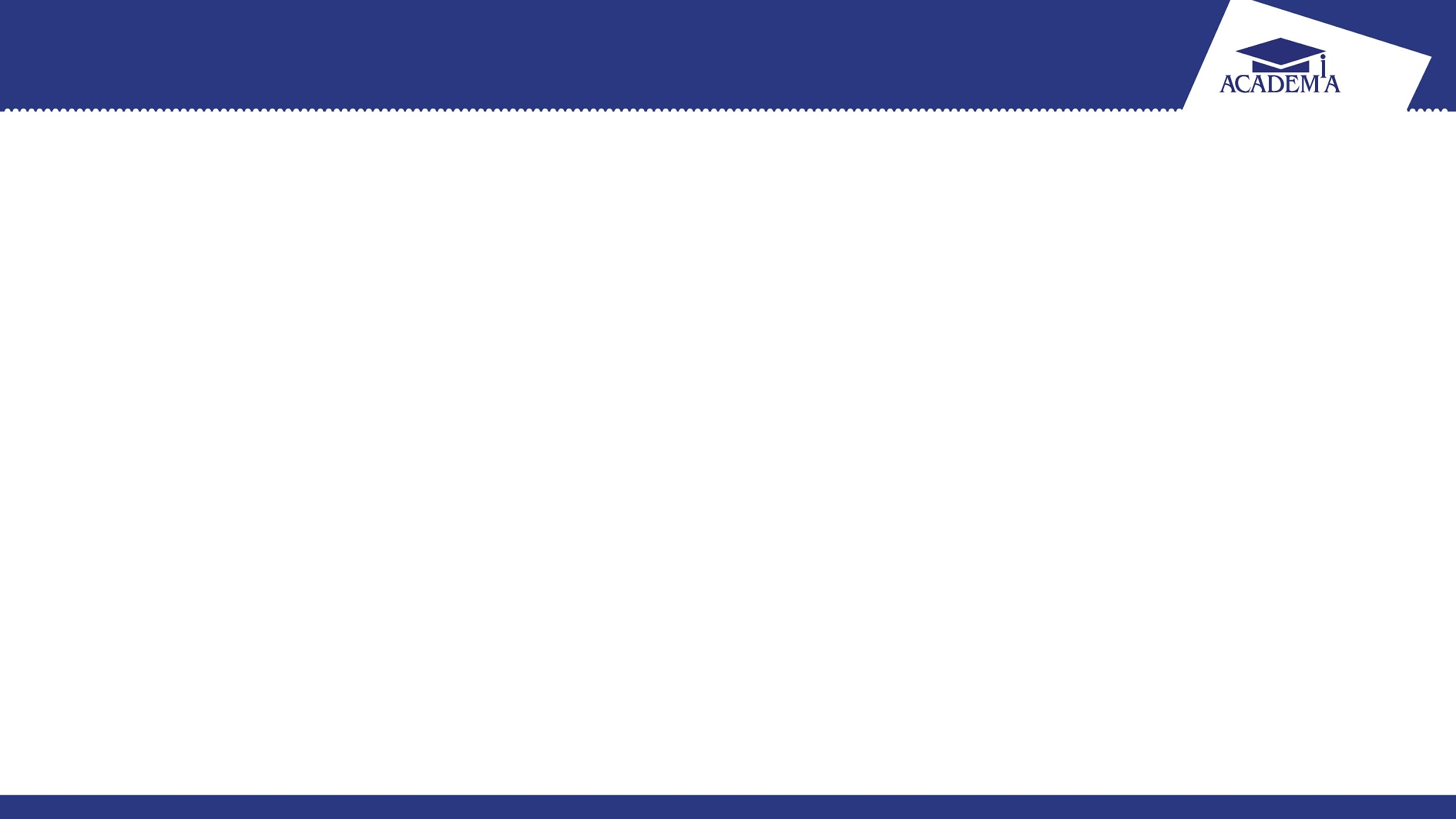 Информационная система «Монитор урока»
Конструирование урока из готовых (ЭУМК) и авторских учебных модулей

Создание банка учебных материалов и КОС

Использование внешних информационных ресурсов

Настройка времени выполнения заданий

Мониторинг деятельности студента на занятии
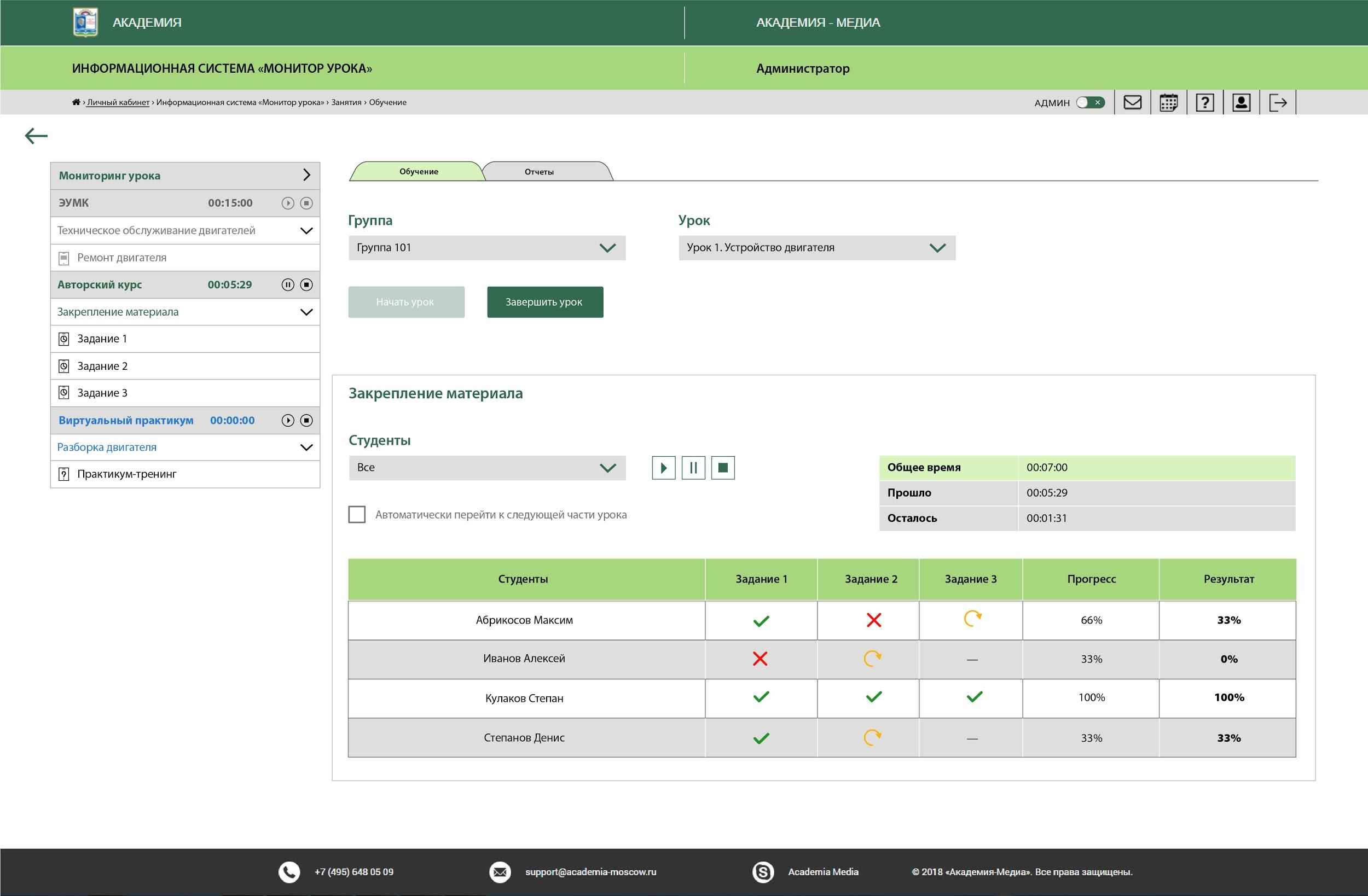 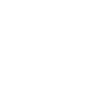 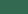 ‹#›
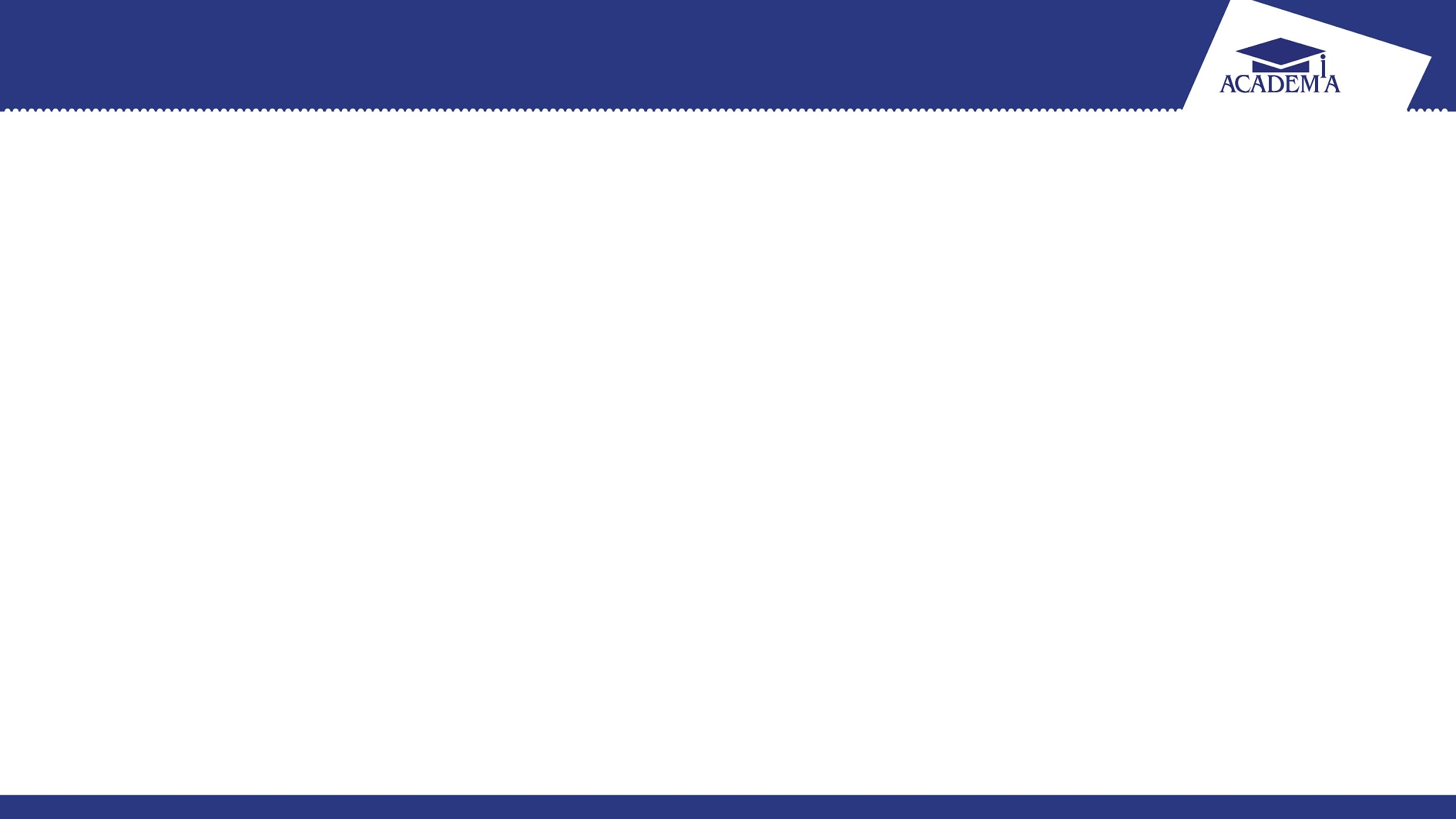 Информационная система «Коммуникации 2.0»
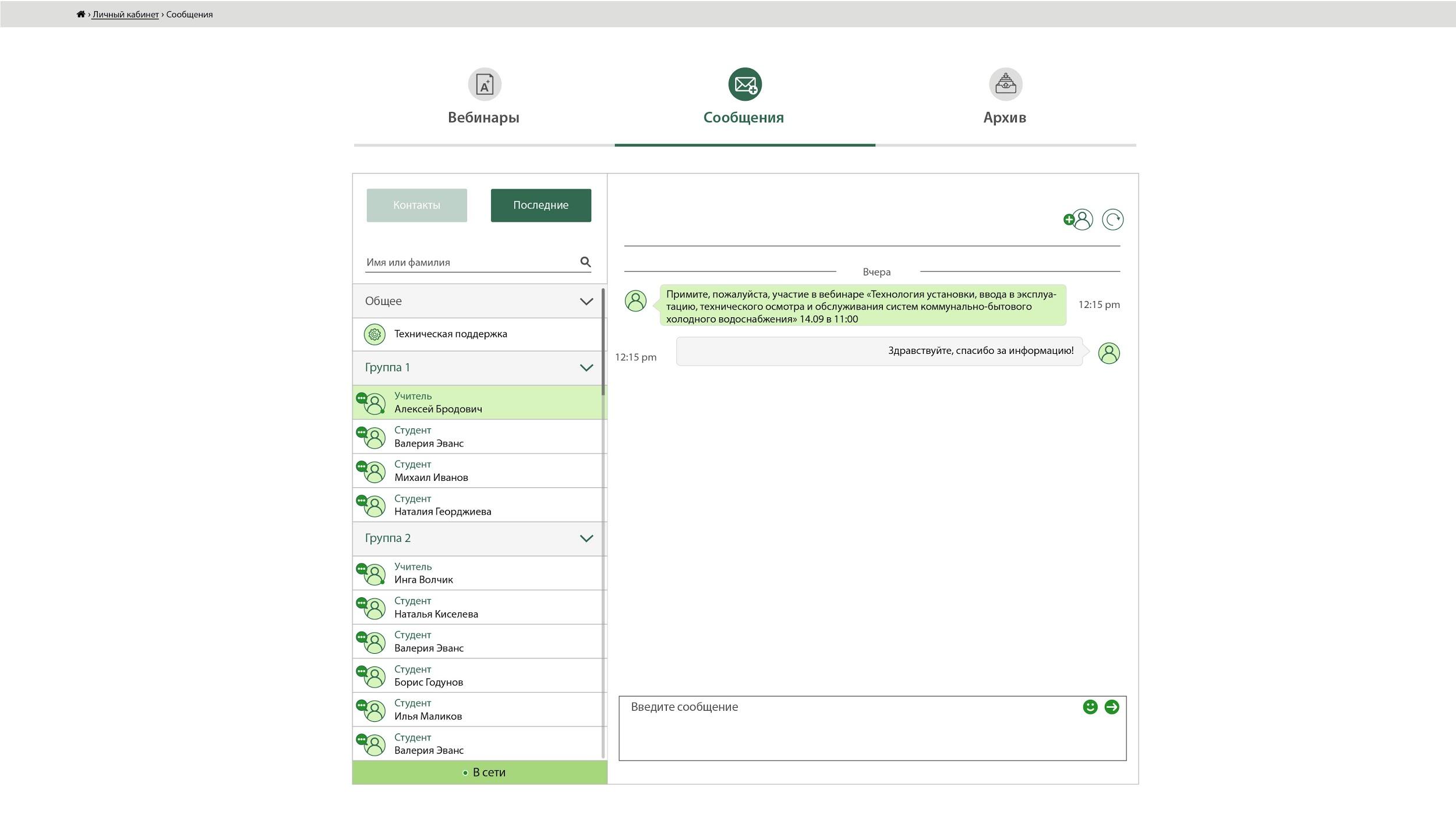 Новое программное обеспечение для проведения вебинаров, видеоконференций и т.д.

Реализация обмена сообщениями в рамках всей платформы (с интеграцией во все информационные системы)

Оповещение пользователей о планируемых событиях и мероприятиях
‹#›
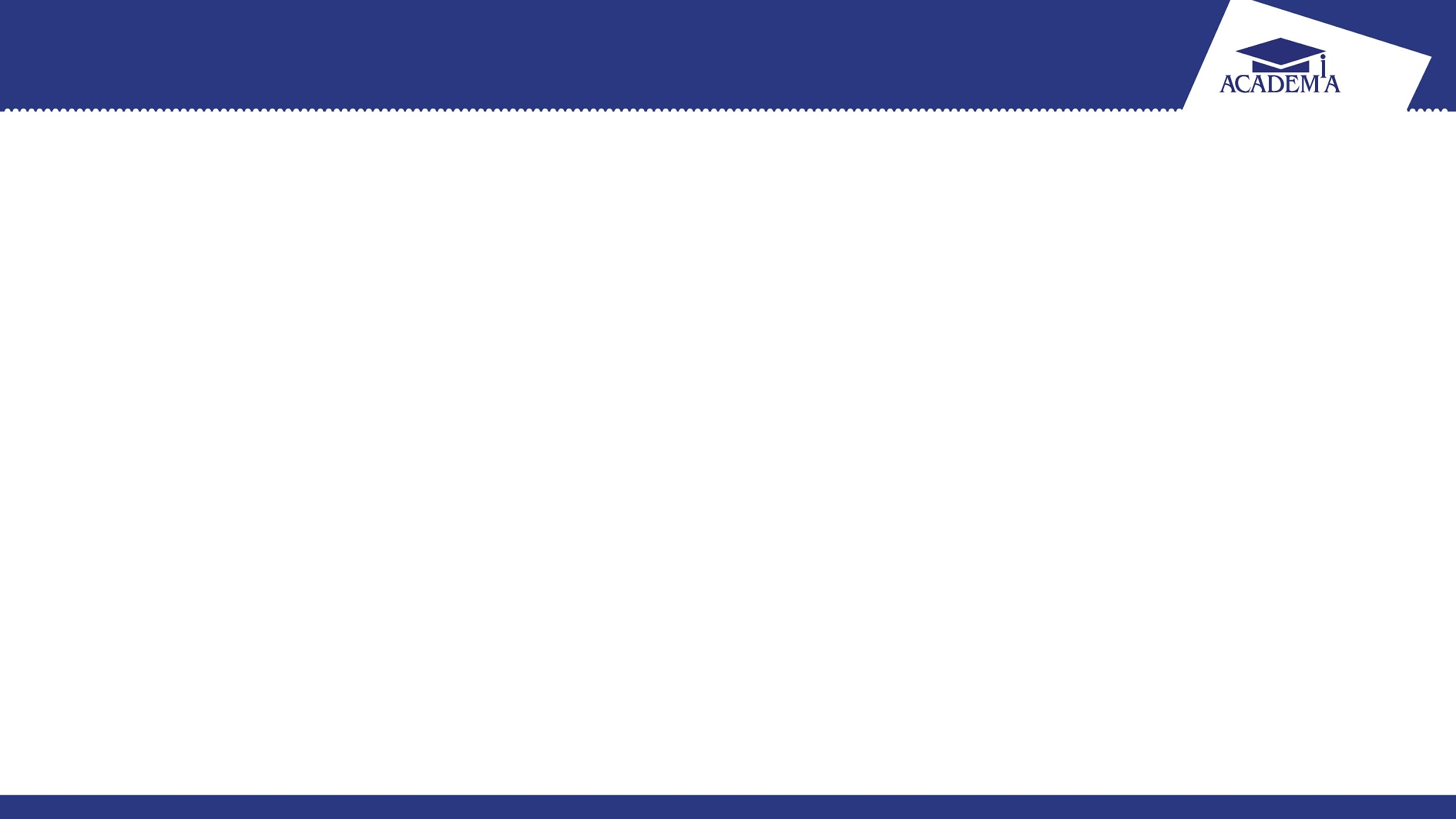 Информационная система «Рейтинги 2.0»
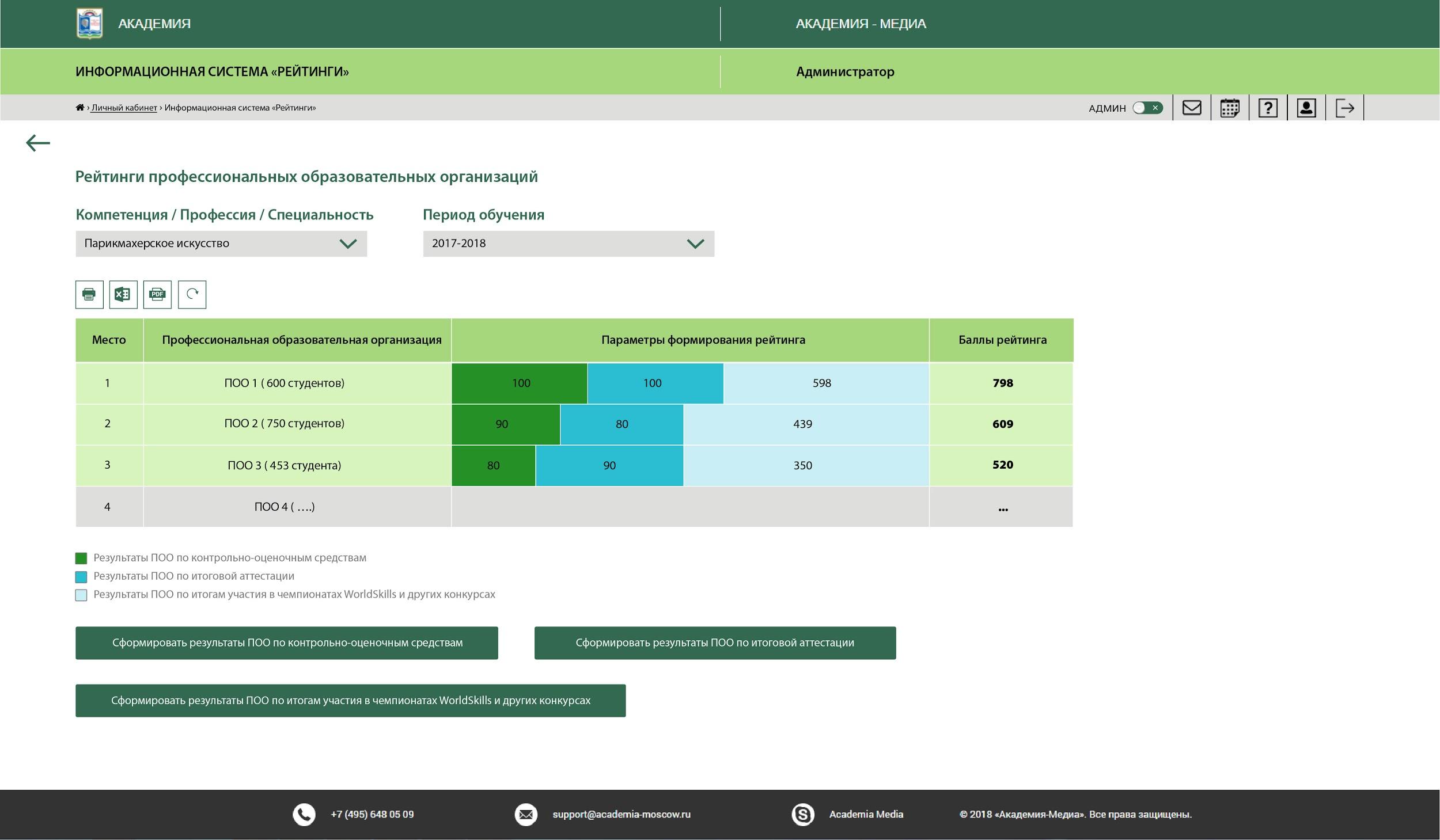 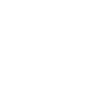 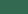 Графическое представление рейтингов

Ввод новых параметров формирования рейтингов

Гибкие настройки подсчета рейтингов: студентов, преподавателей, студентов, ПОО
‹#›
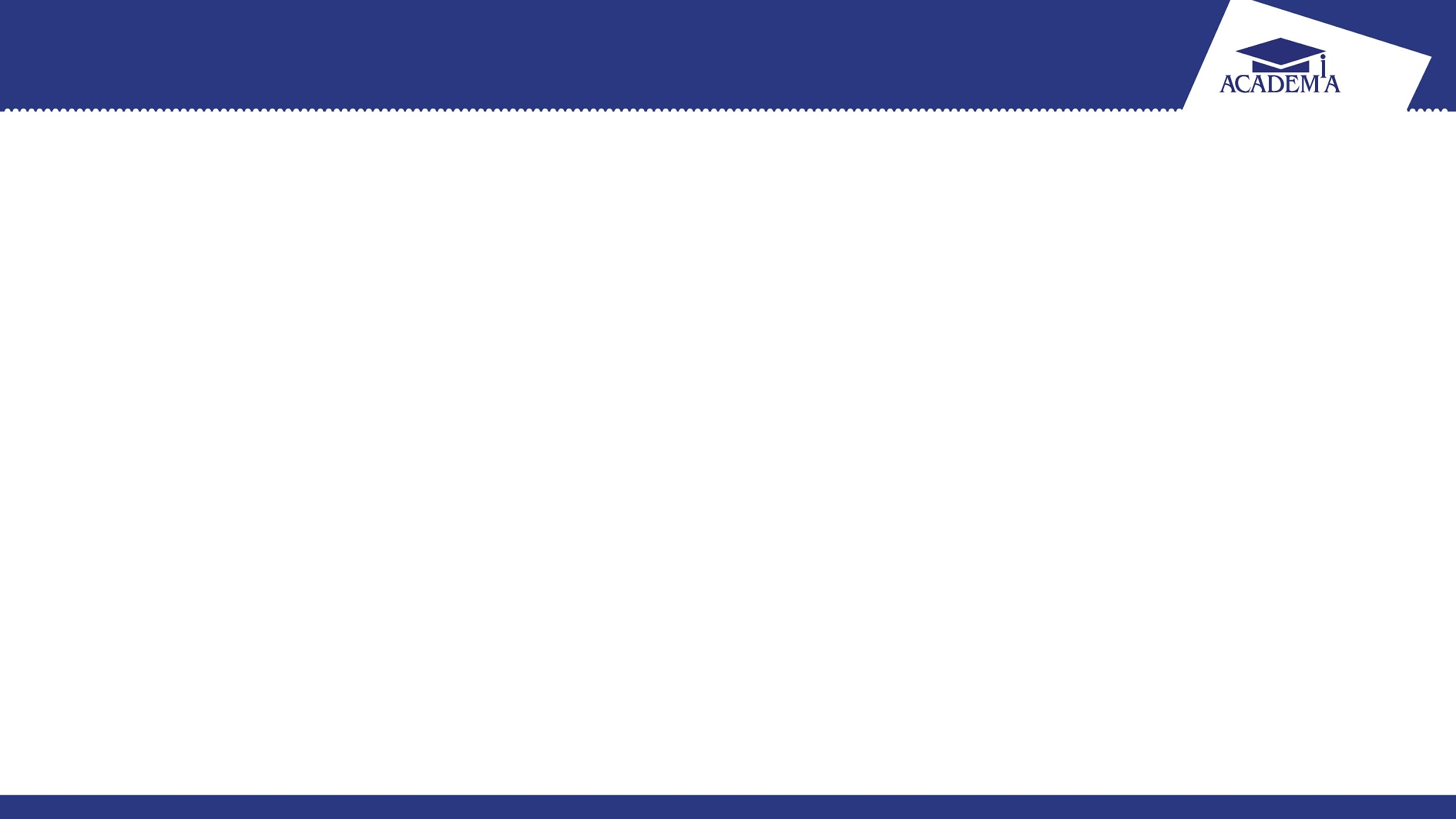 Адаптация интерфейса Платформы для инклюзивного обучения
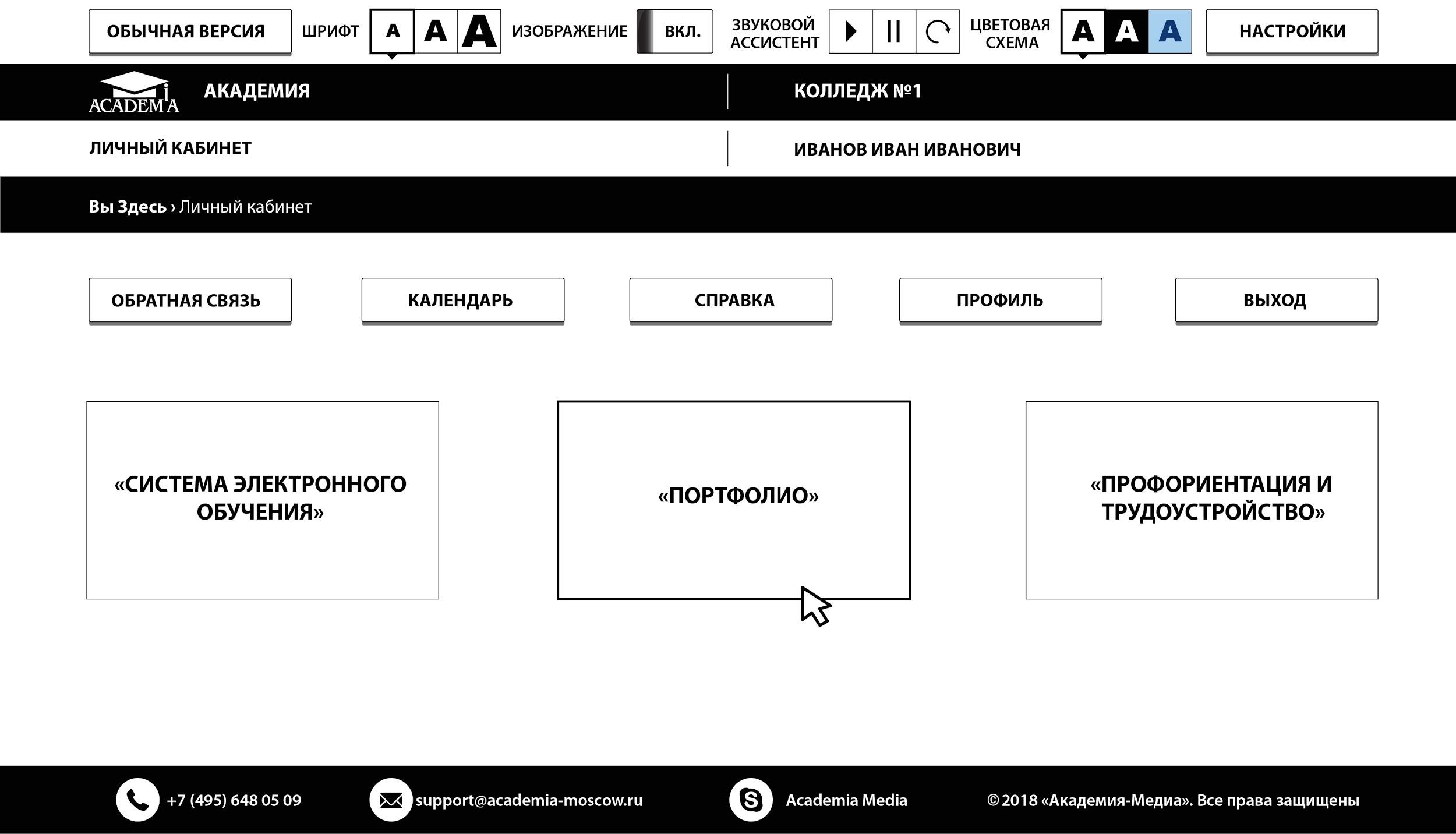 Адаптация интерфейса платформы для лиц с ОВЗ

Аудиосопровождение учебной деятельности на платформе для лиц с ОВЗ

Адаптация шаблонов учебных заданий для лиц с ОВЗ по зрению, слуху и двигательной активности
‹#›
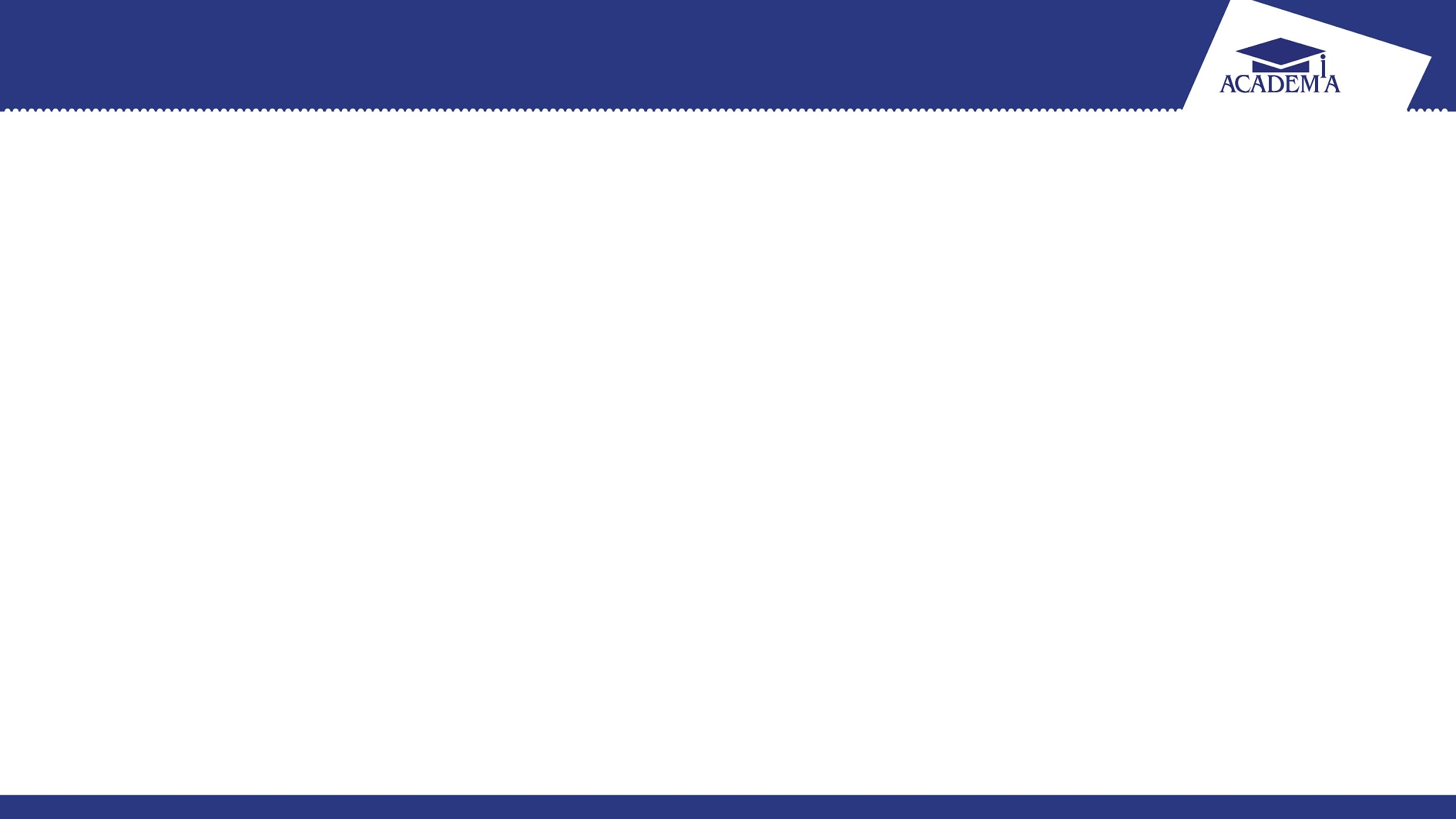 Адаптация интерфейса Платформы для инклюзивного обучения
Расширенные настройки адаптации интерфейса
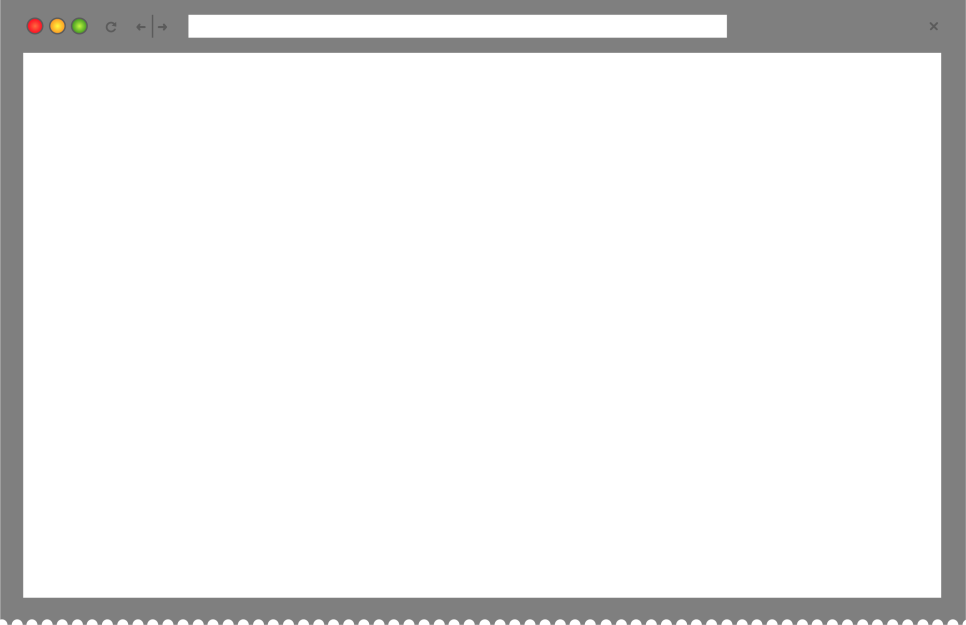 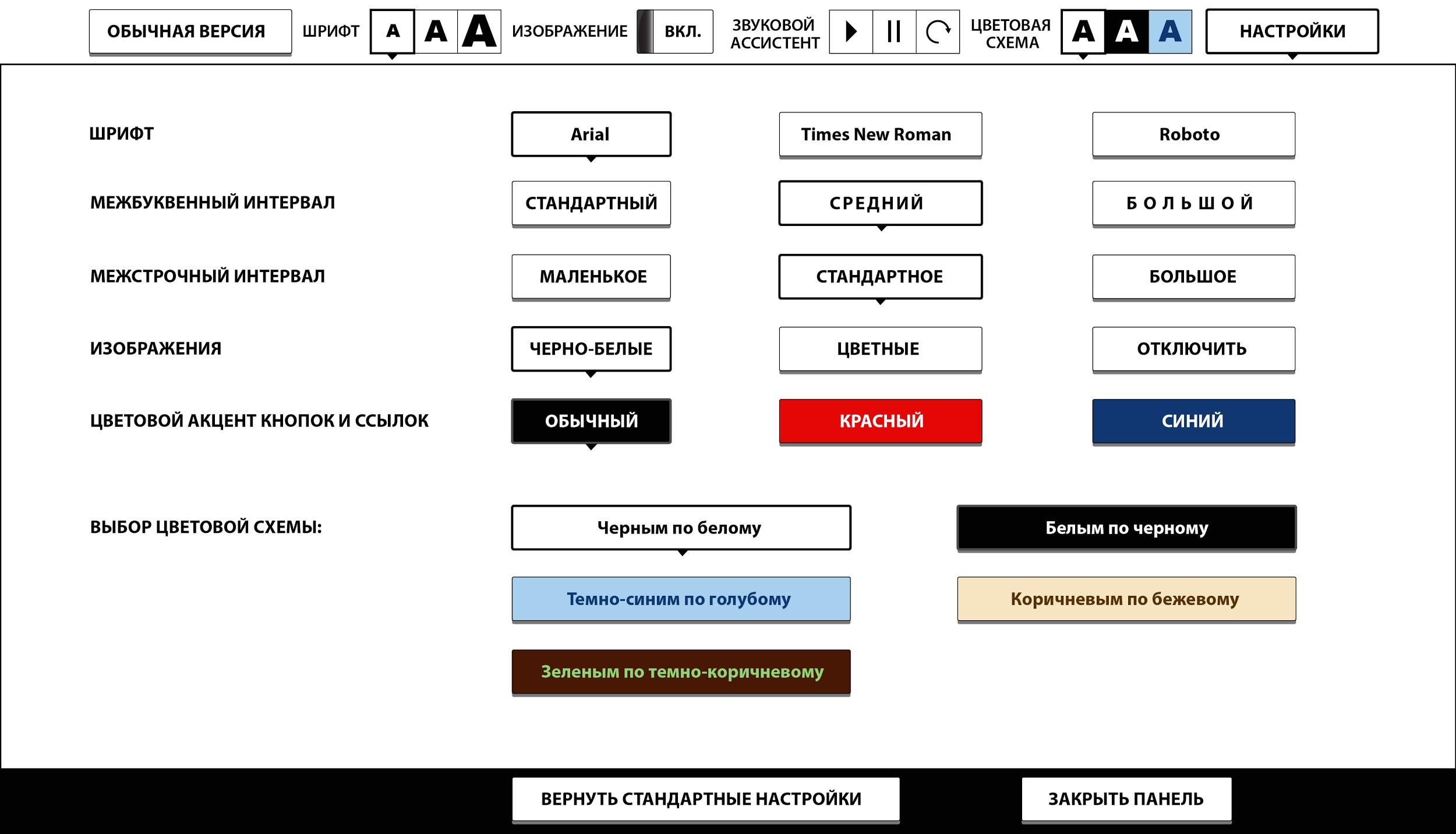 ‹#›
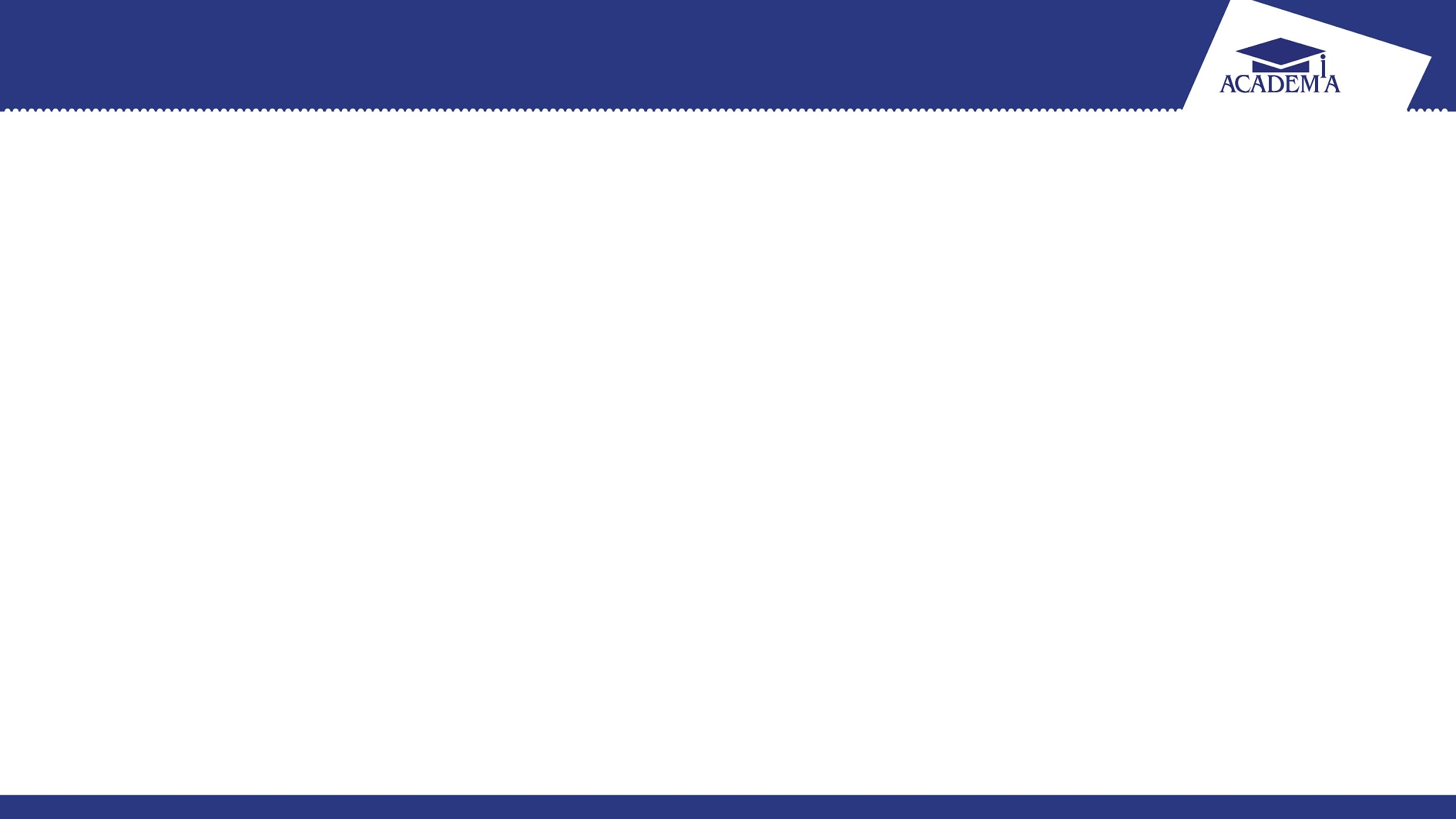 Адаптация интерфейса Платформы для инклюзивного обучения
Отображение адаптированной версии ИС «Система электронного обучения»
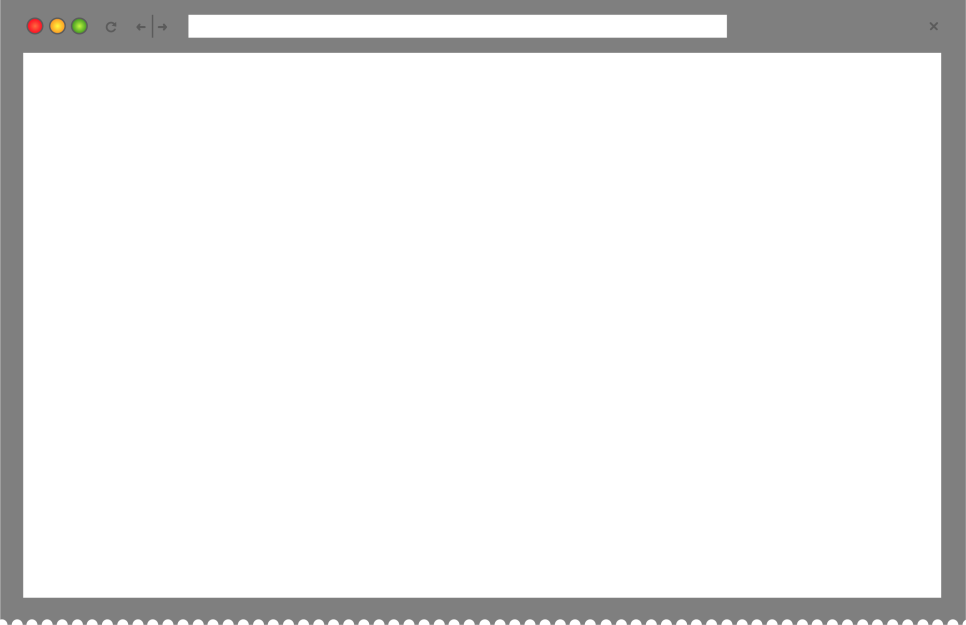 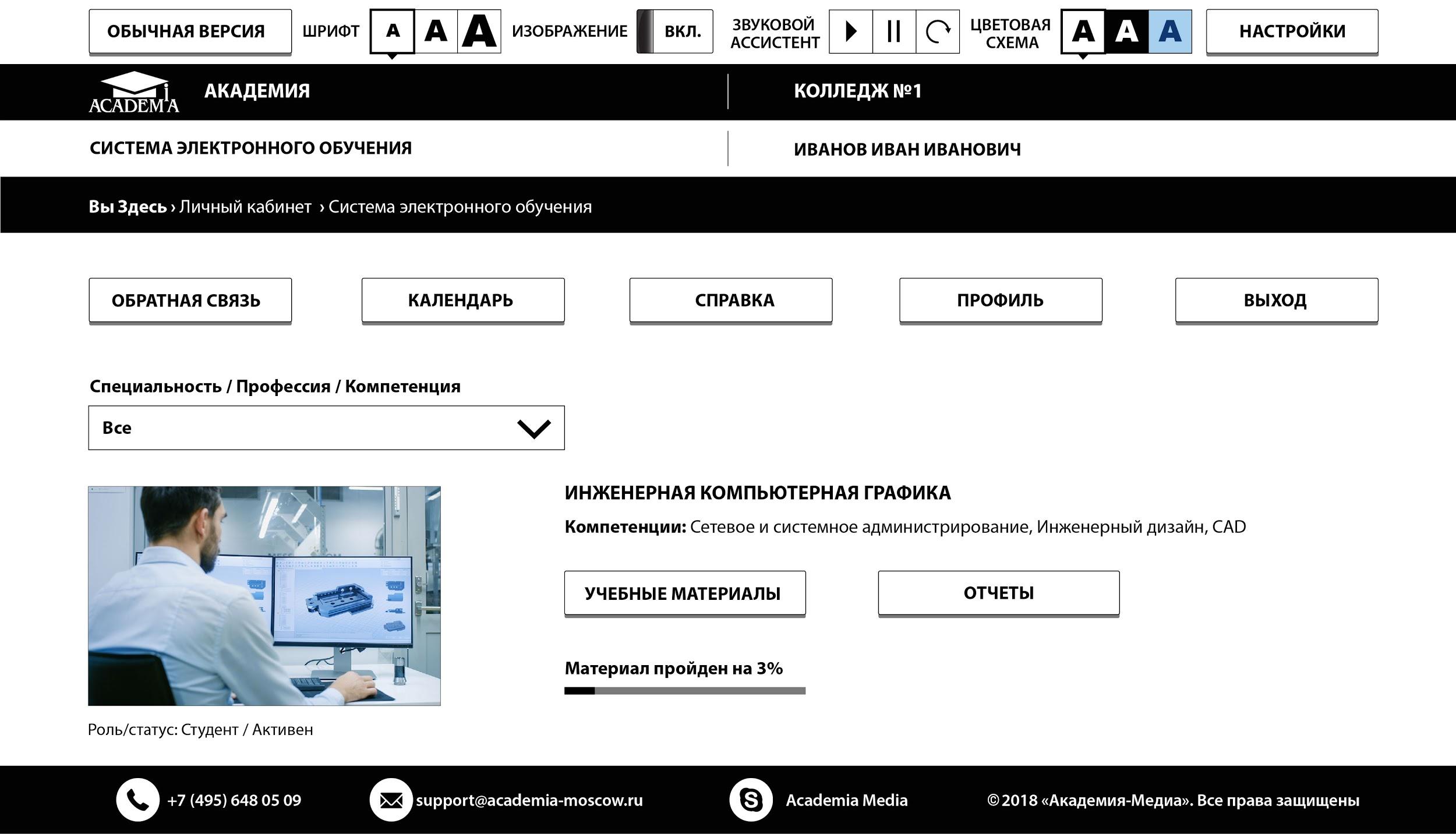 ‹#›
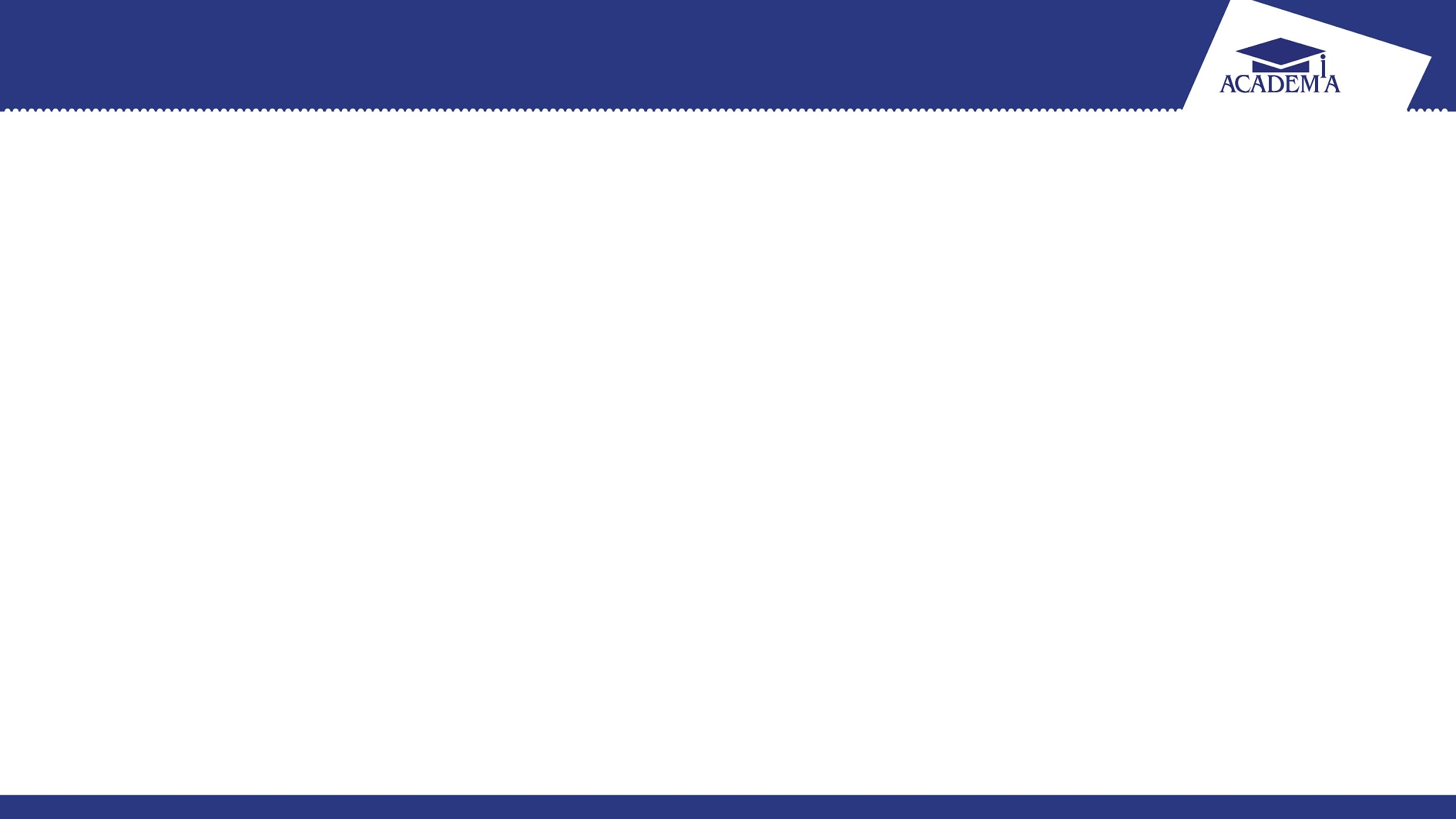 Адаптация шаблонов Платформы для инклюзивного обучения
Шаблон «Установление соответствия изображения по описанию»
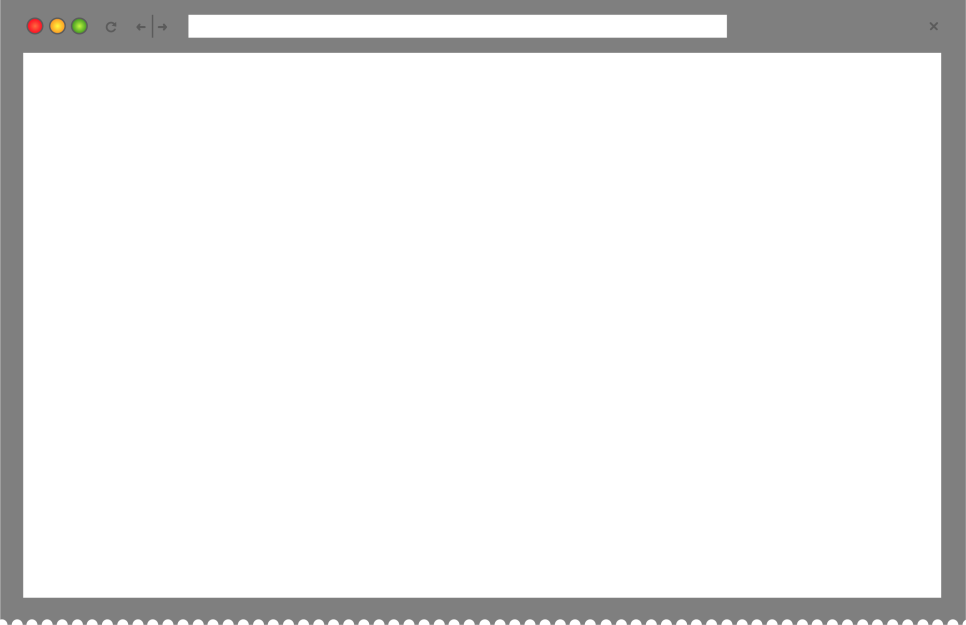 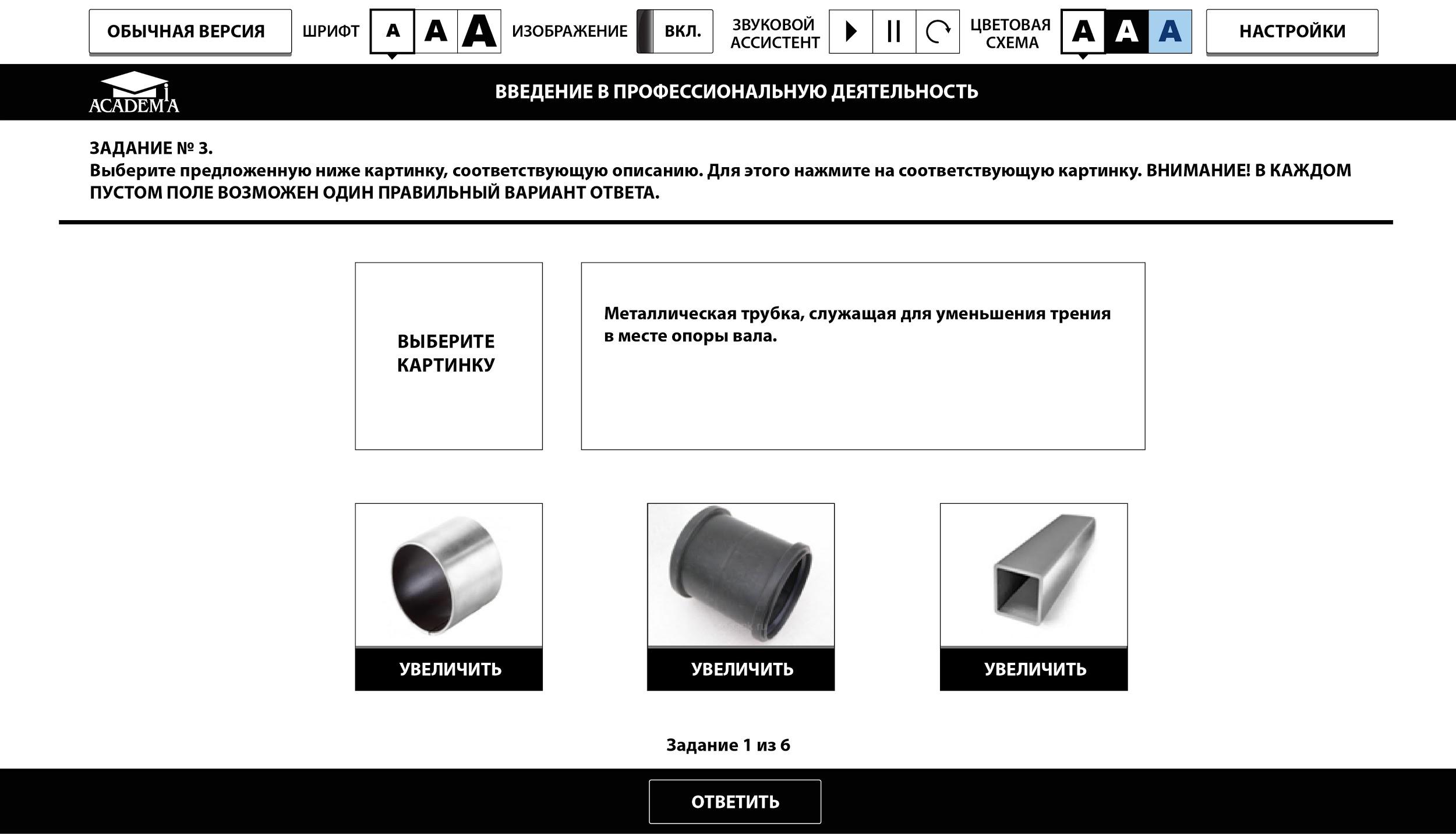 ‹#›
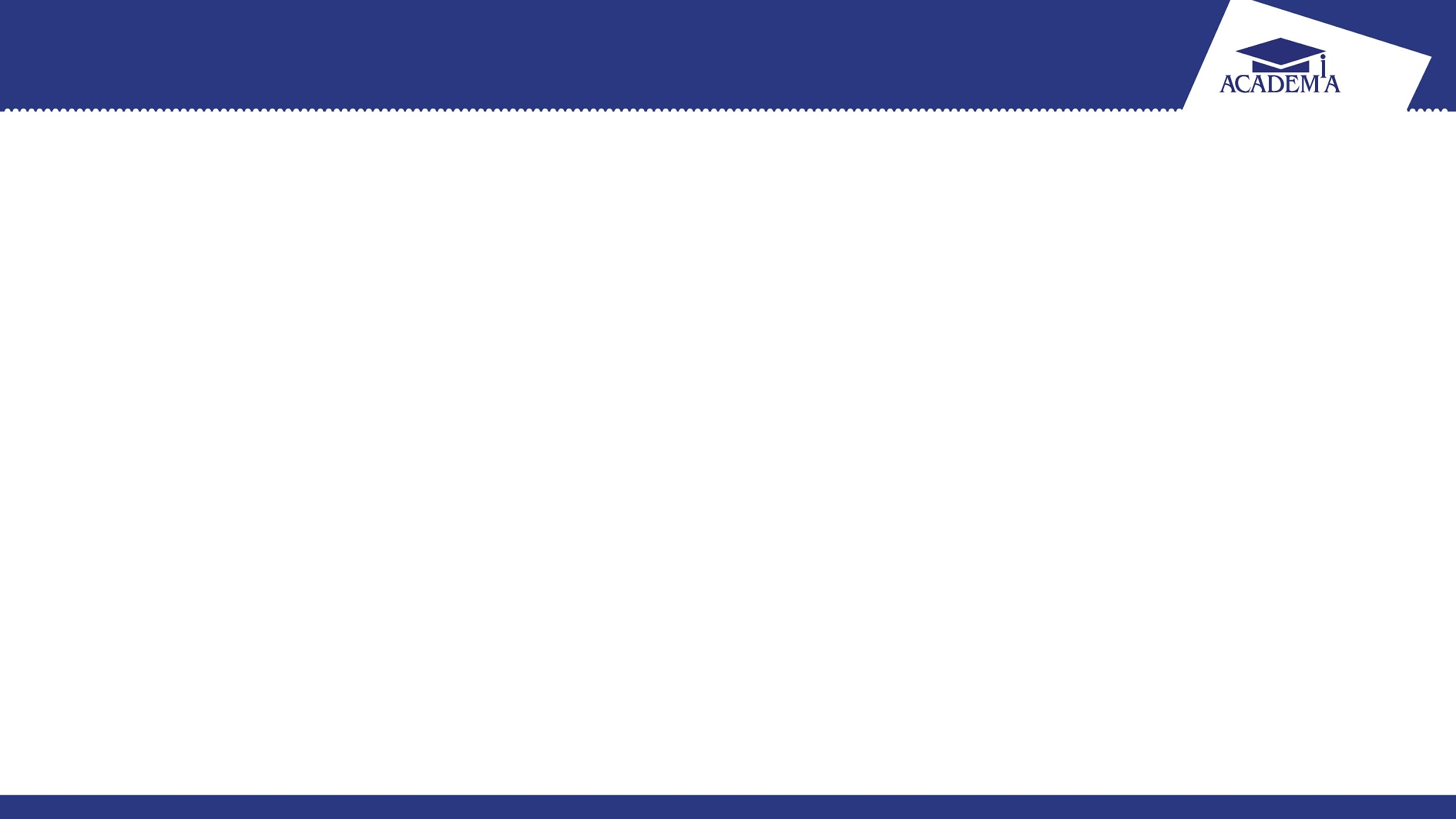 Адаптация шаблонов Платформы для инклюзивного обучения
Шаблон «Установление названия и изображения по описанию»
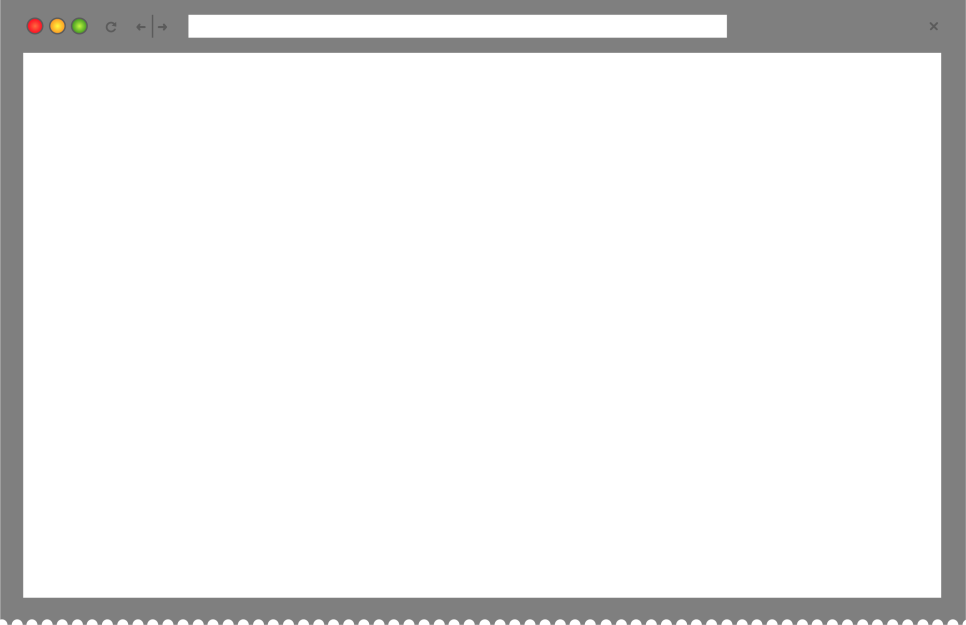 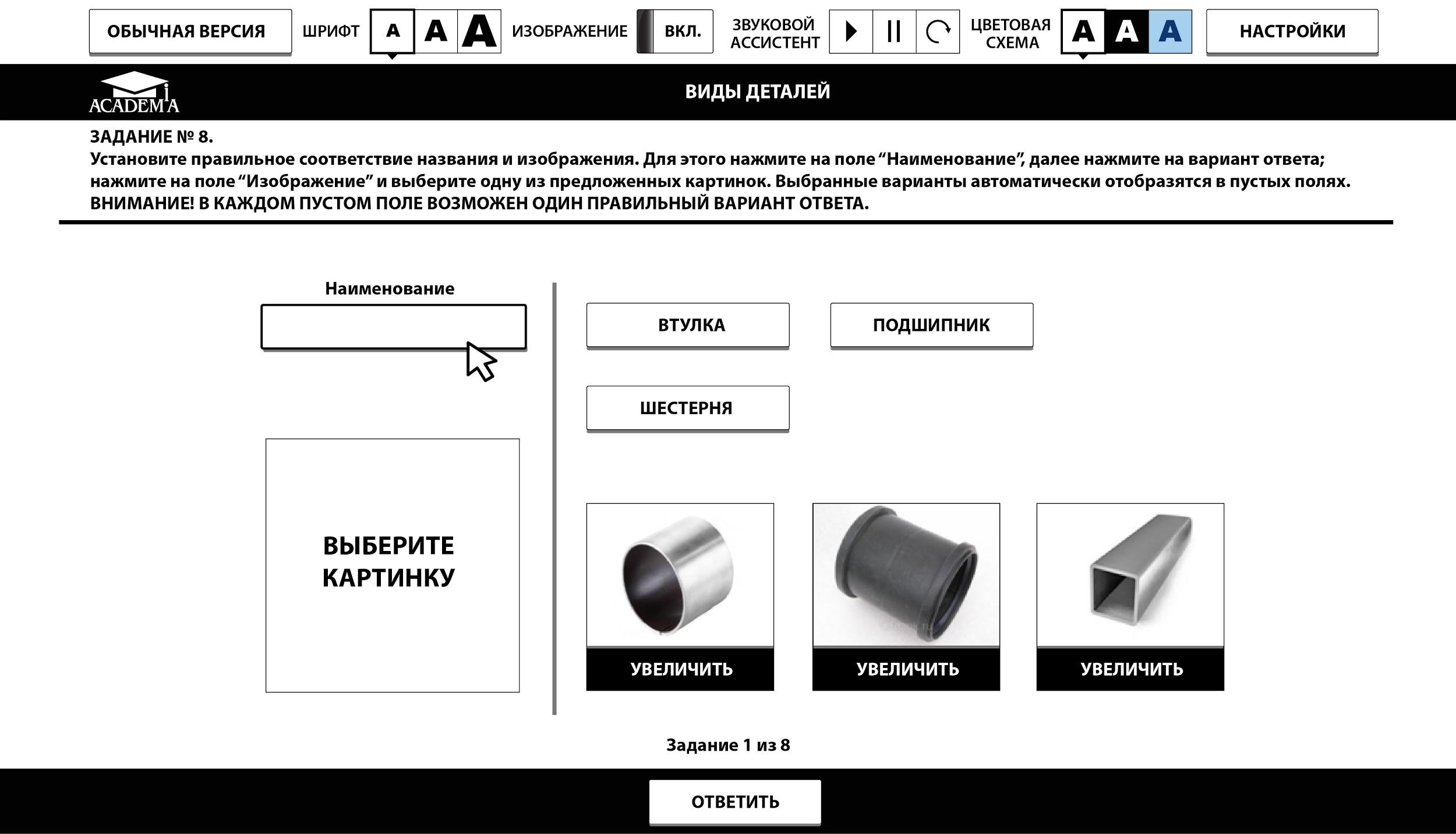 ‹#›
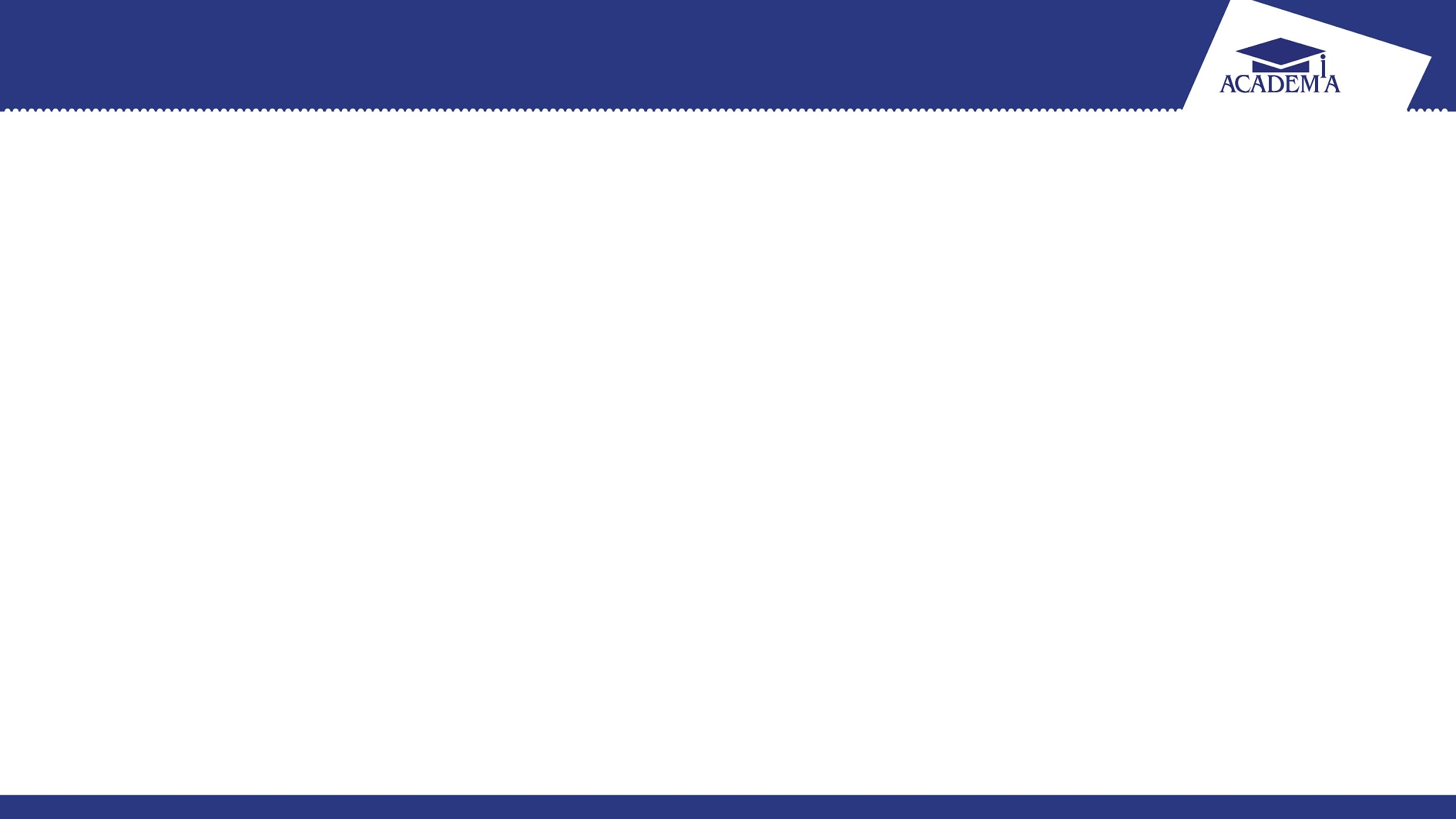 Адаптация шаблонов Платформы для инклюзивного обучения
Шаблон «Установление соответствия текста с текстом»
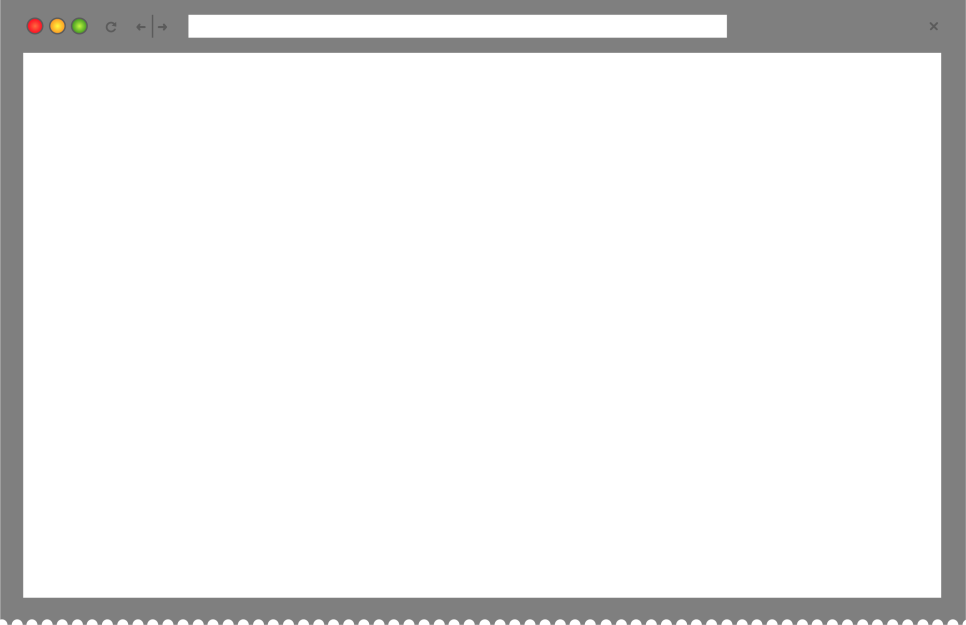 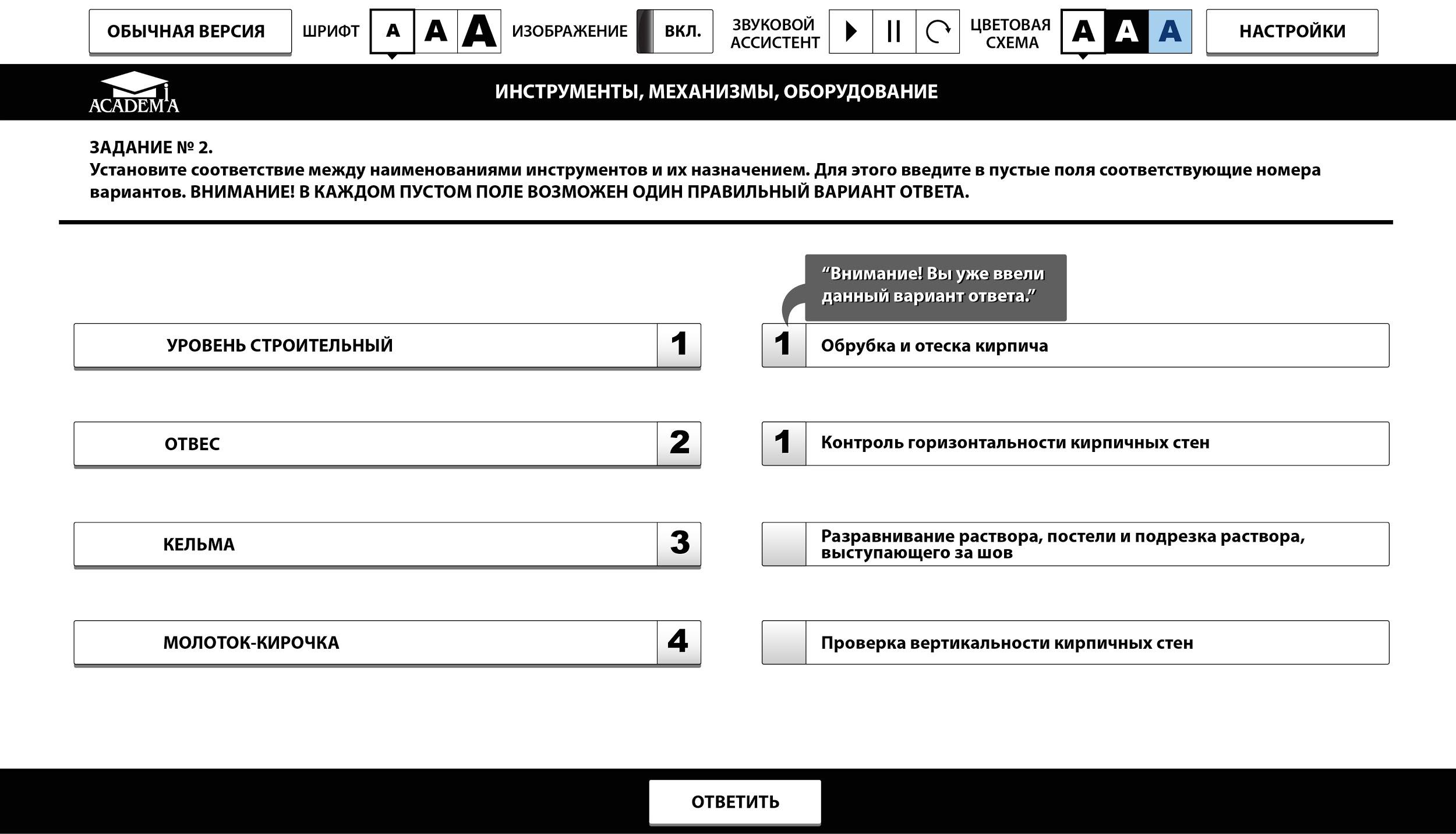 ‹#›
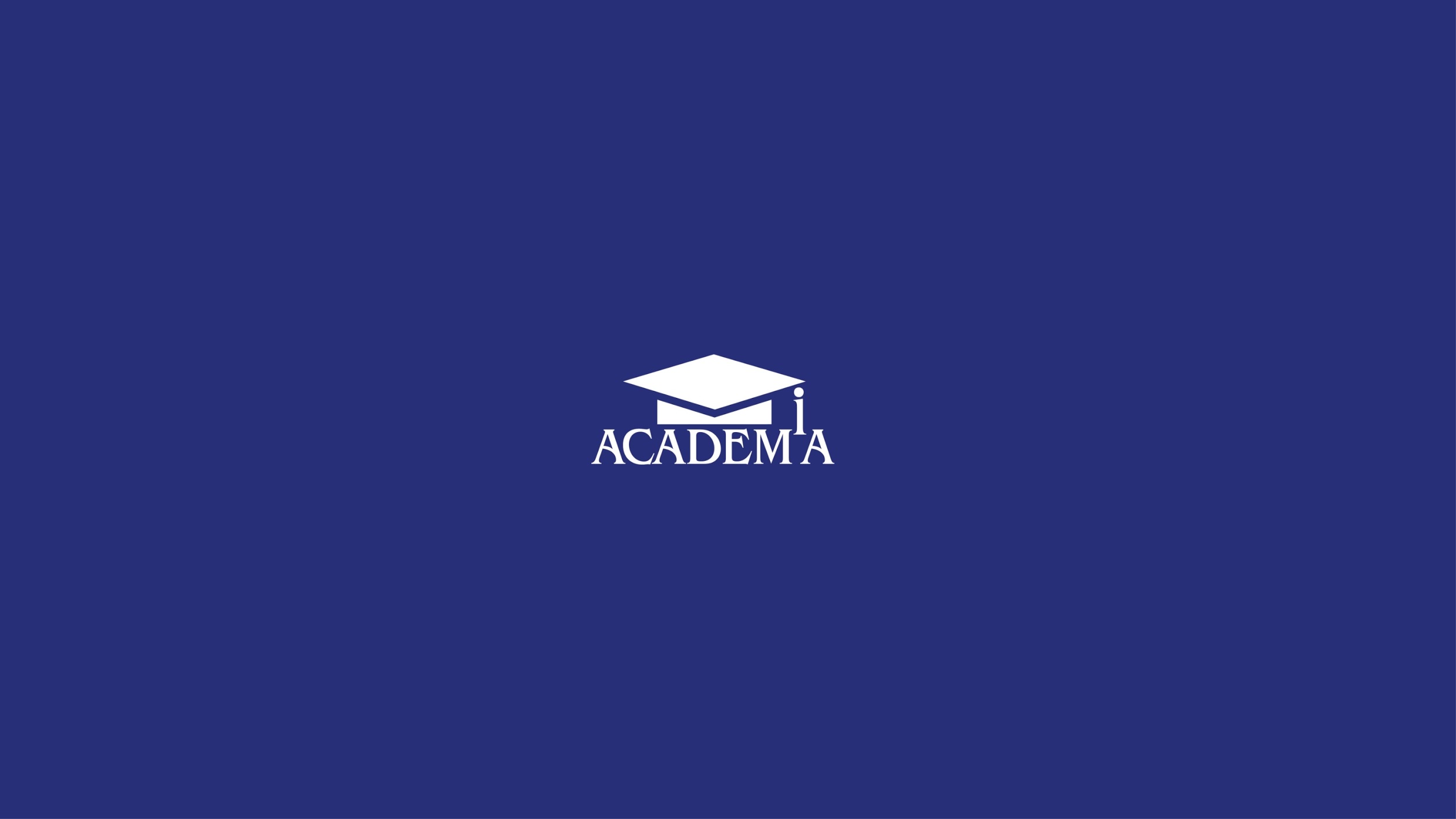 Благодарим за внимание!
‹#›